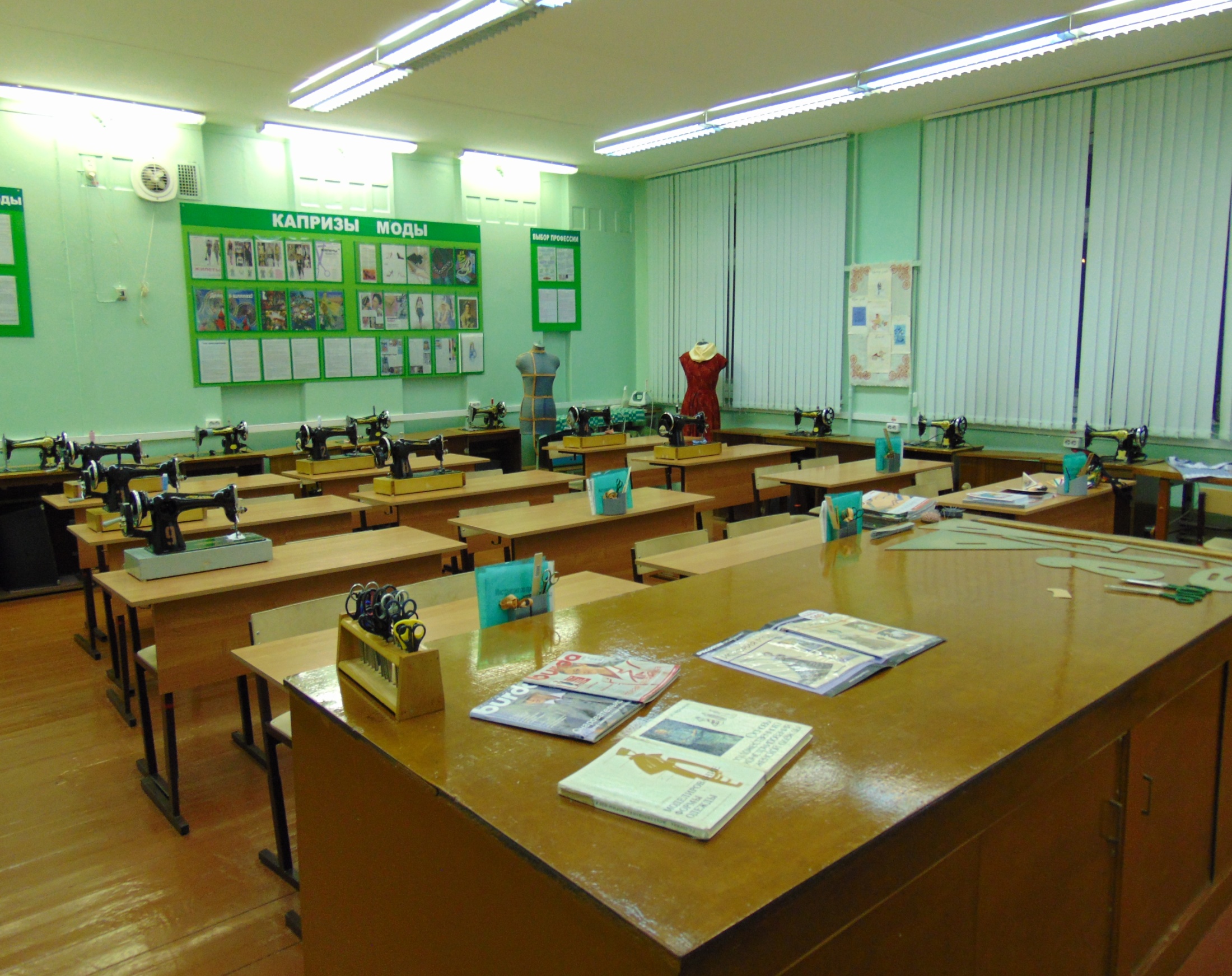 Презентация учебного кабинета технологии
МОУ МО «Город Архангельск»  «Гимназия №24»
Зав.кабинетом учитель технологии Рванина 
Вера Михайловна

2016 год
История создания и развития
учебной мастерской по технологии (обслуживающий труд) №8
Год рождения: 1989 по решению директора строящейся школы №24 П.И.Ларионова
Адрес: г. Архангельск ул. Тимме д.22 кор.3. МОУ «ОГ №24»
Заведующий мастерской (кабинетом): Рванина Вера Михайловна, автор и разработчик планировки и расстановки  оборудования при строительстве и дальнейшей его эксплуатации. 
Параллели, для которых оборудован кабинет: 7-11 классы
Площадь кабинета: 60 кв. метров 
Число посадочных мест: 20
Оборудование: промышленная швейная машина 97класса с откидным столом – 15ед.; 
с/маш. 51кл. – 1ед.;
стол – доска для утюжильных работ – 1ед. с приспособлением для смачивания изделий, пульверизатор с централизованной подводкой воды – 1ед.;
единый пульт подачи электроэнергии к оборудованию;
 стол для закройных работ.
Дата изменения планировки мастерской: 1.09.2010года в связи с ликвидацией кабинета №37.
Параллели, для которых оборудован кабинет: 5-11 классы
Число посадочных мест: 24
Оборудование: 20 ед. -швейная машина с электрическим и  ручным приводом; 2ед. - специальная швейная машина обметочная 51 класс, «Селка; стол – доска, утюг для утюжильных работ; стол для закройных работ;15ед. – стол для ручных работ,…
Учебная мастерская №107 по технологии (обслуживающий труд) является практической базой для подготовки будущих учителей предмета «Технология» САФУ и учителей технологии  при побучении на курсах повышения квалификации ИОО АО
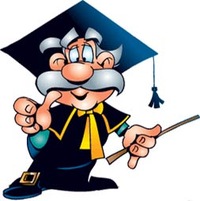 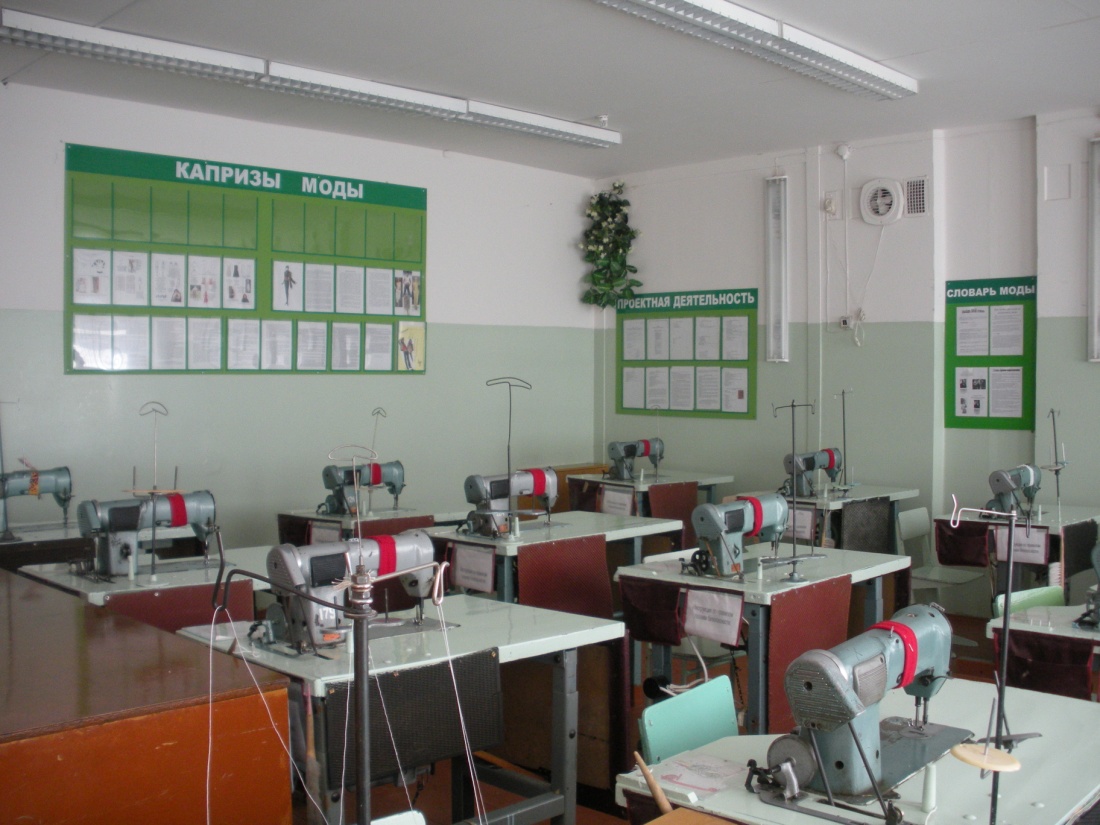 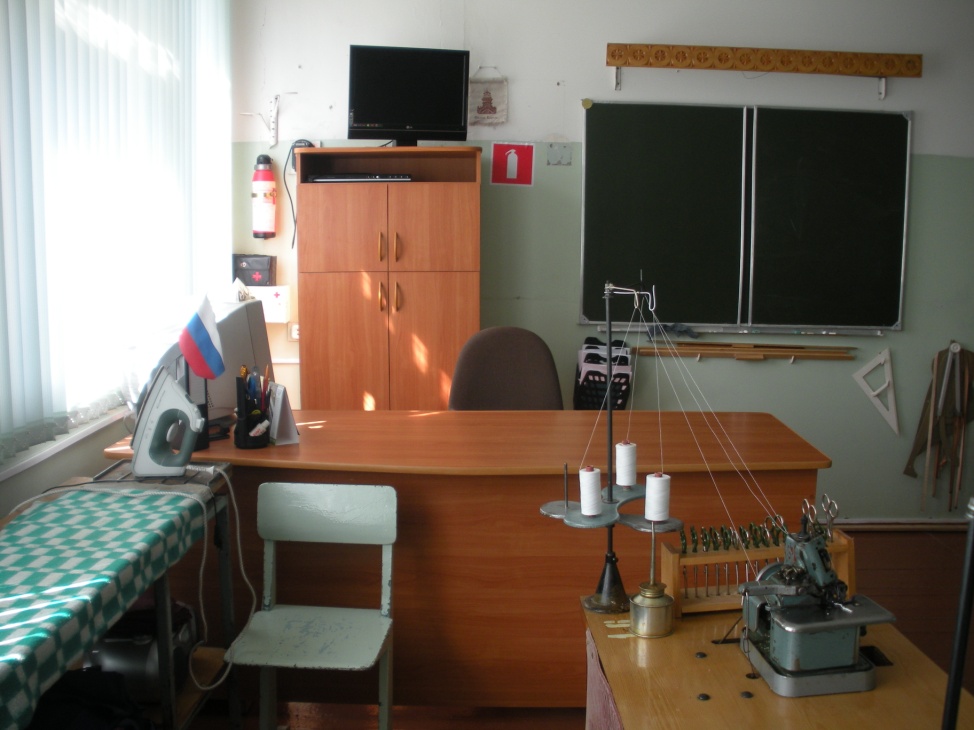 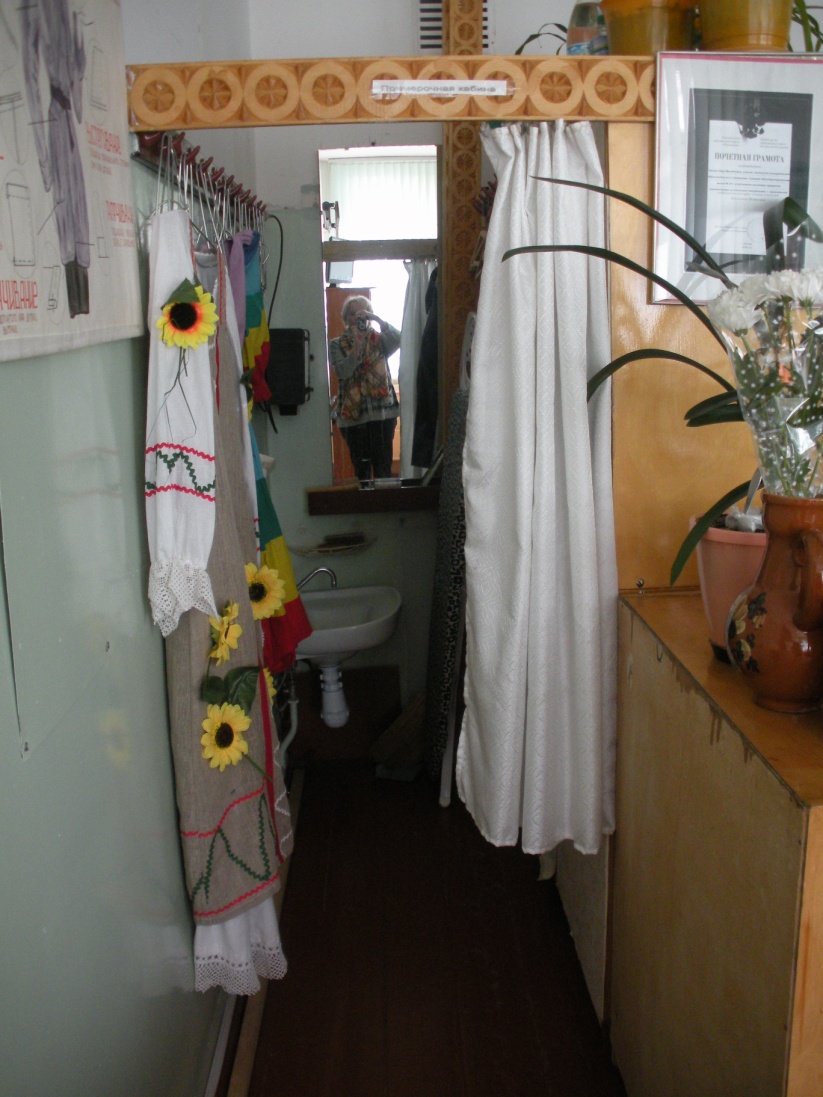 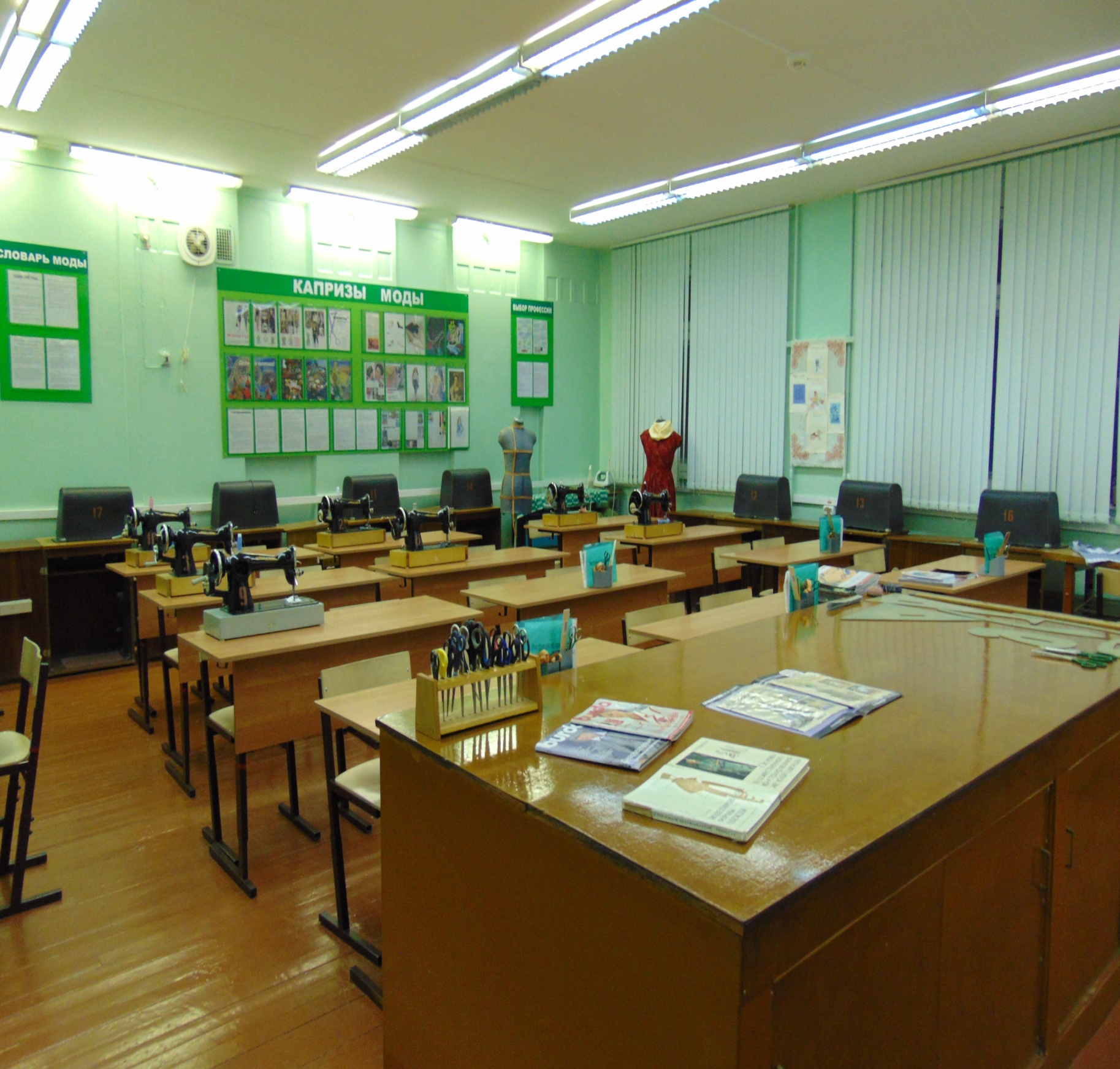 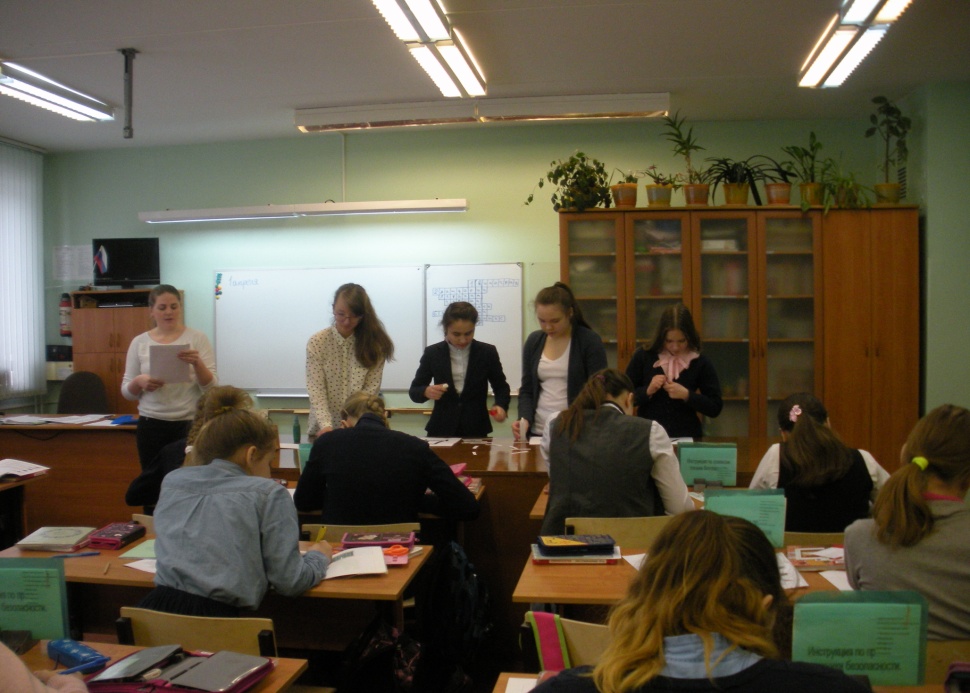 Паспорт учебного кабинета
№107
Ф.И.О. зав.кабинетом: Рванина В.М.
Параллели, для которых оборудован кабинет: 5-11 классы
Площадь кабинета: 60 кв.метров
Число посадочных мест: 24
Оборудование
Методическое обеспечение
План работы кабинета
План перспективного развития кабинета
Анализ работы кабинета
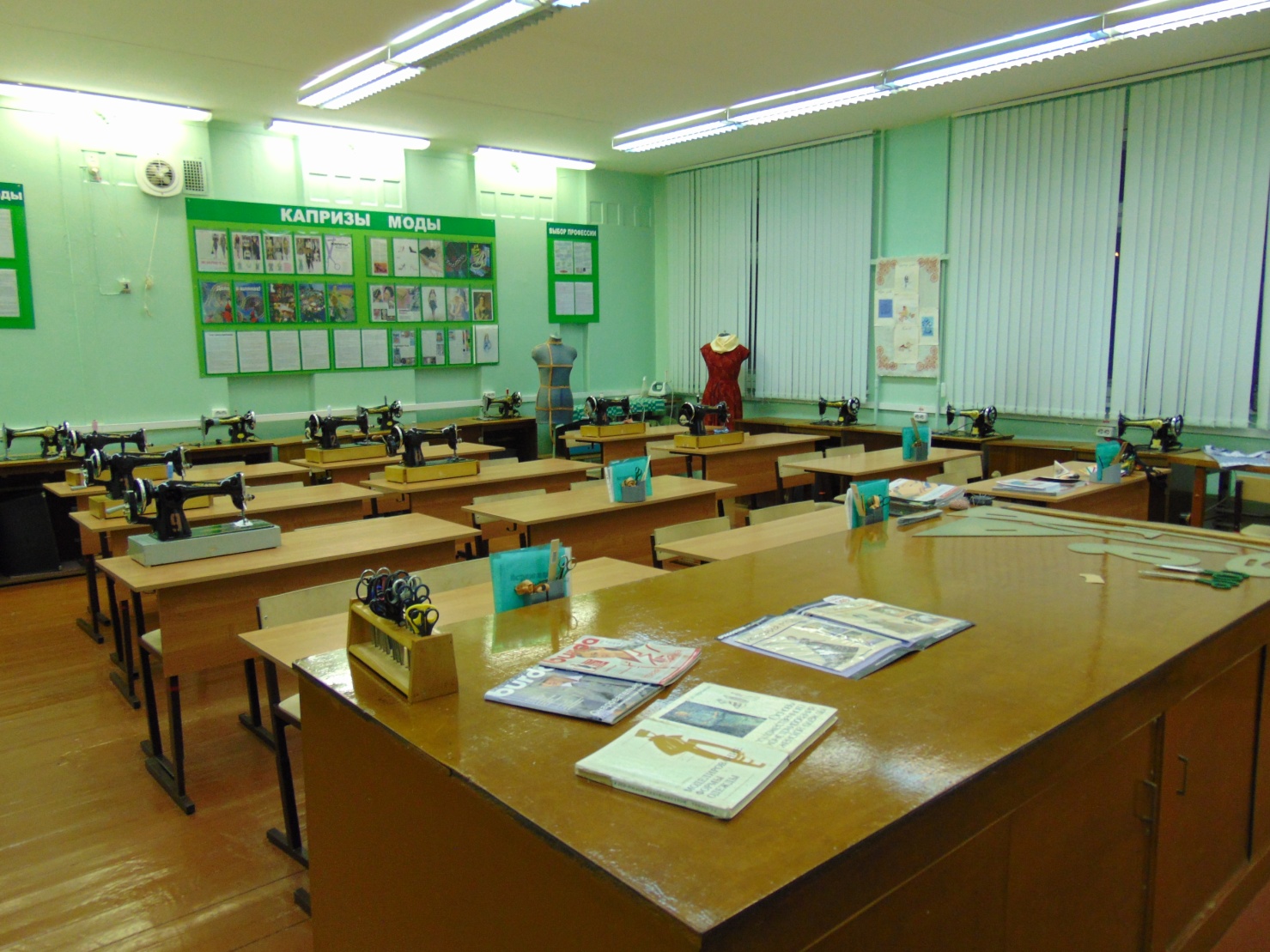 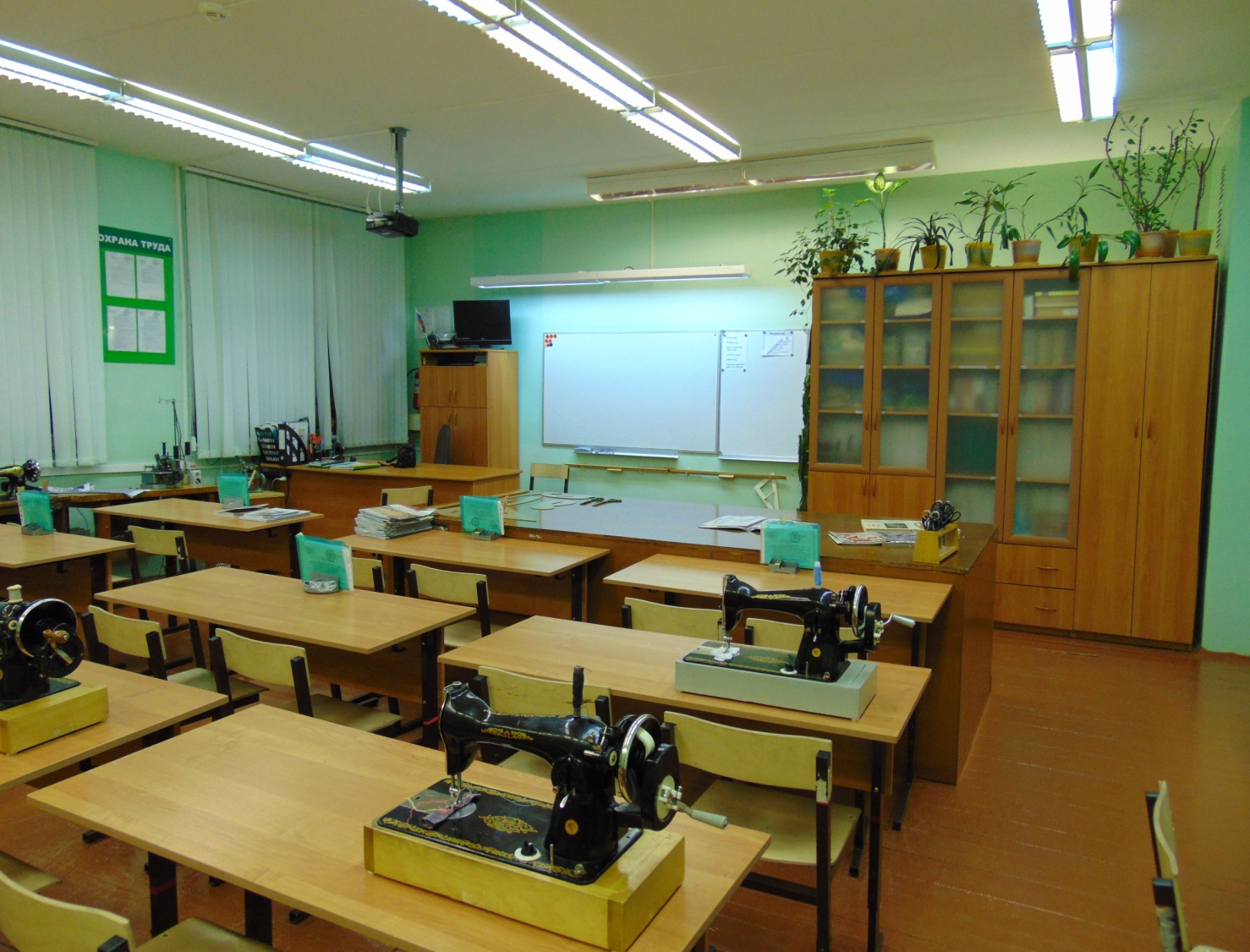 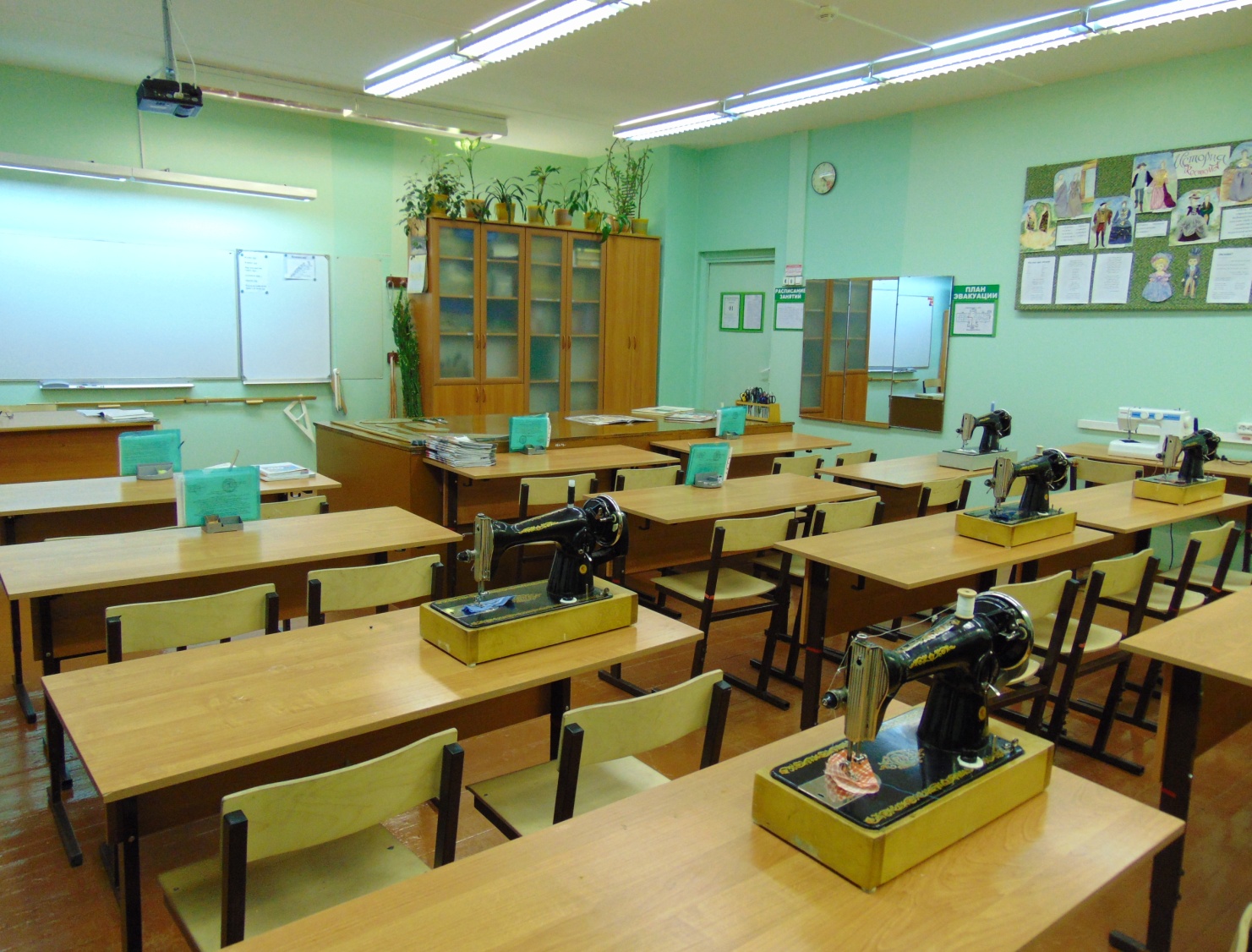 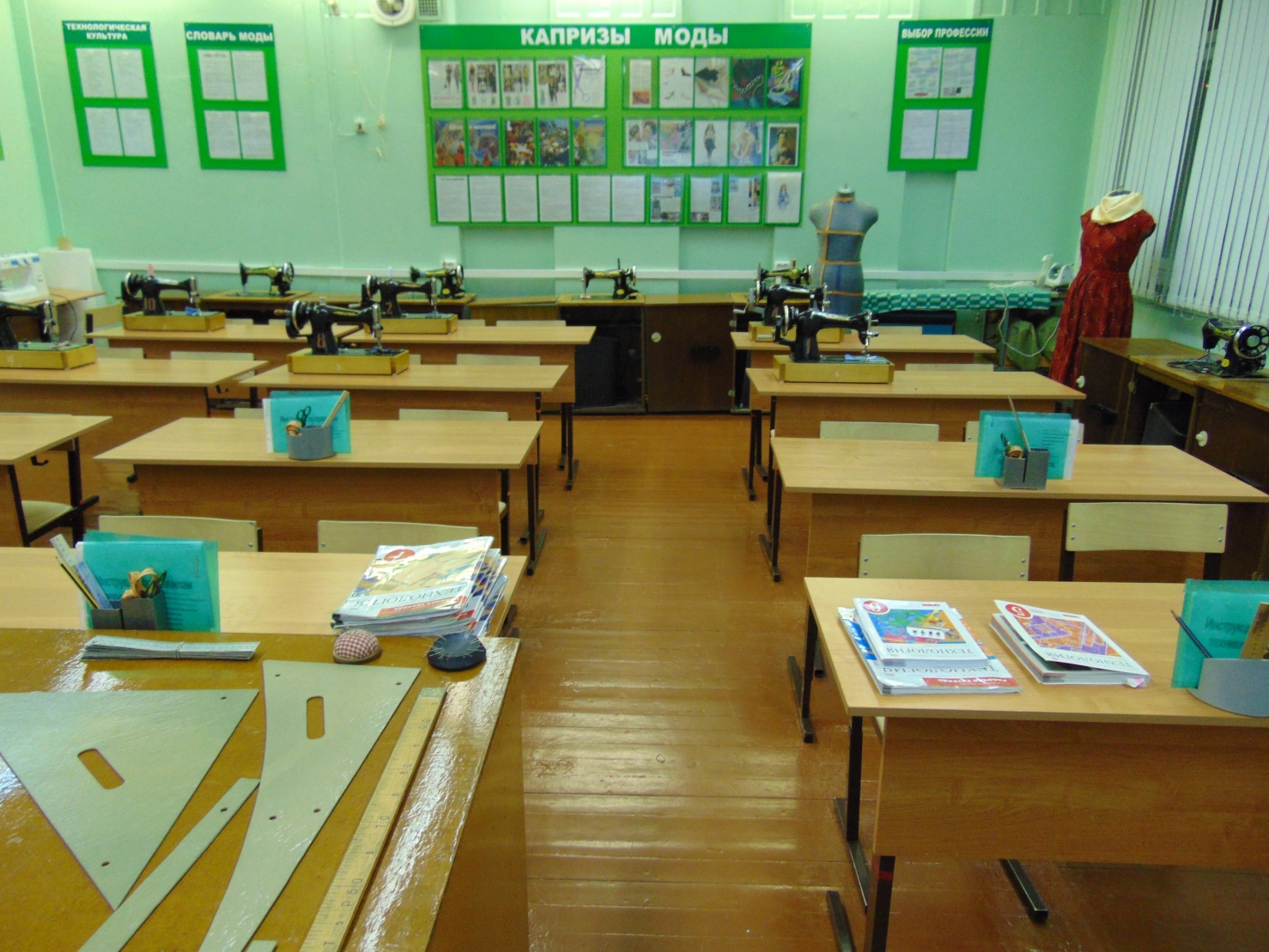 4(#)
Учебное оборудование кабинета
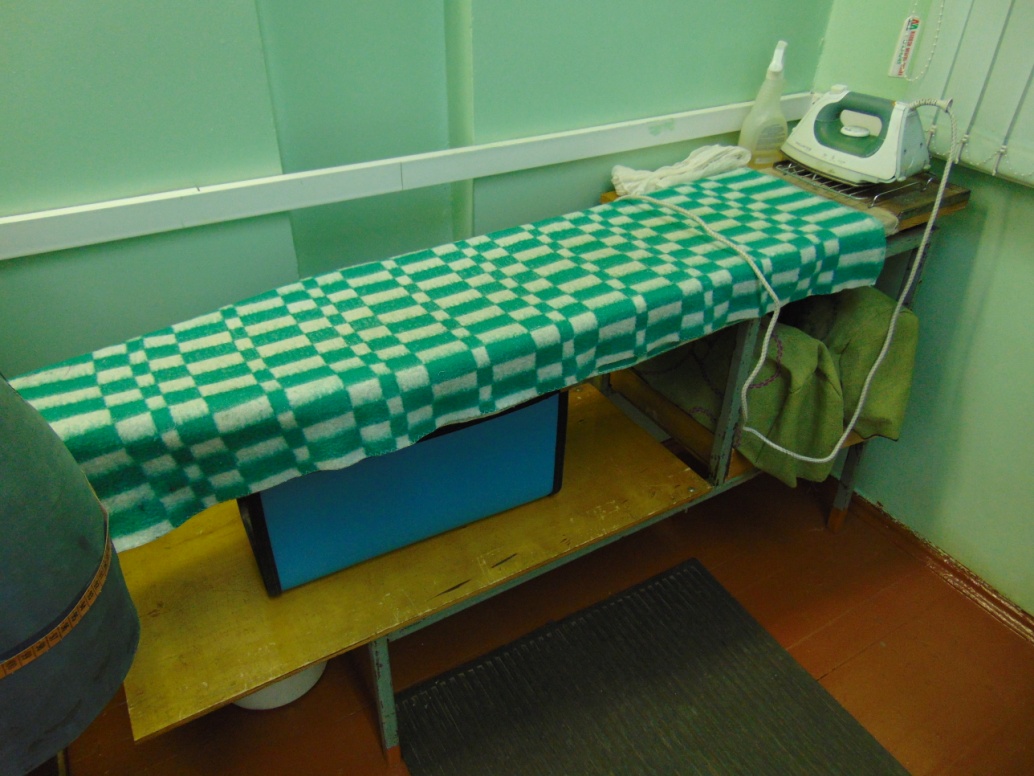 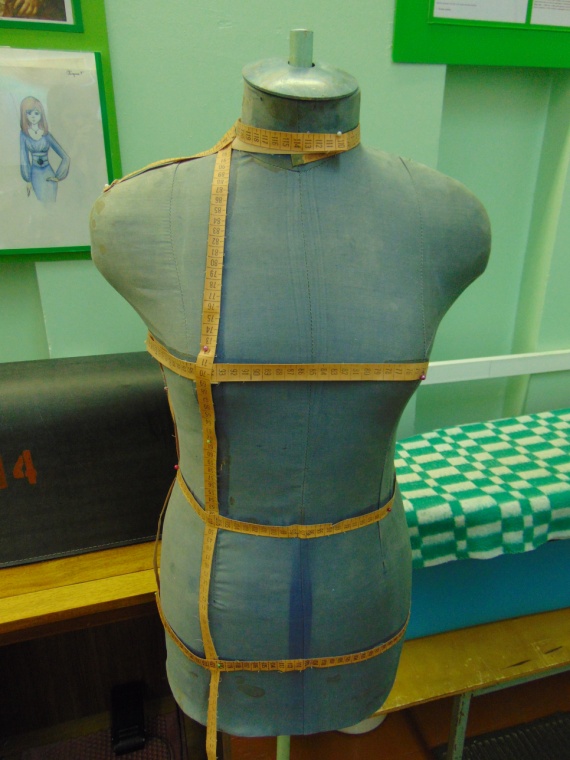 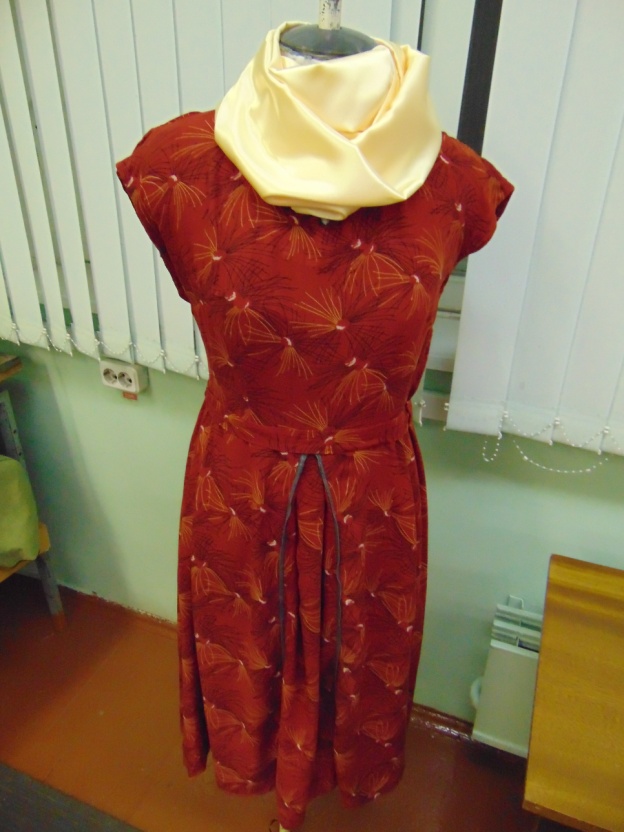 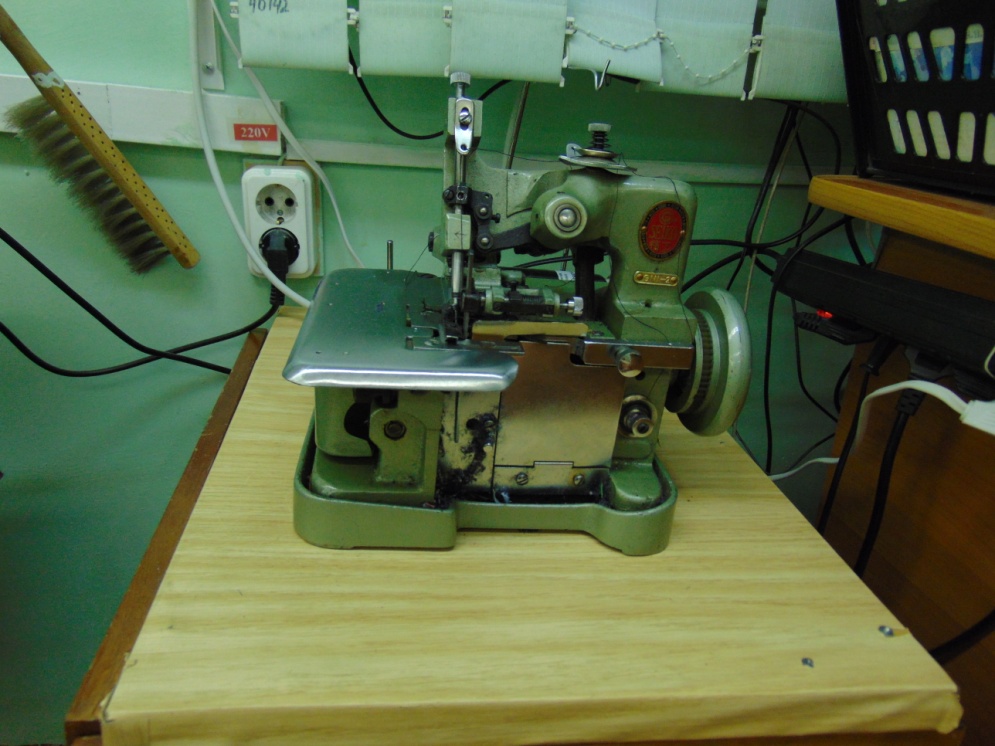 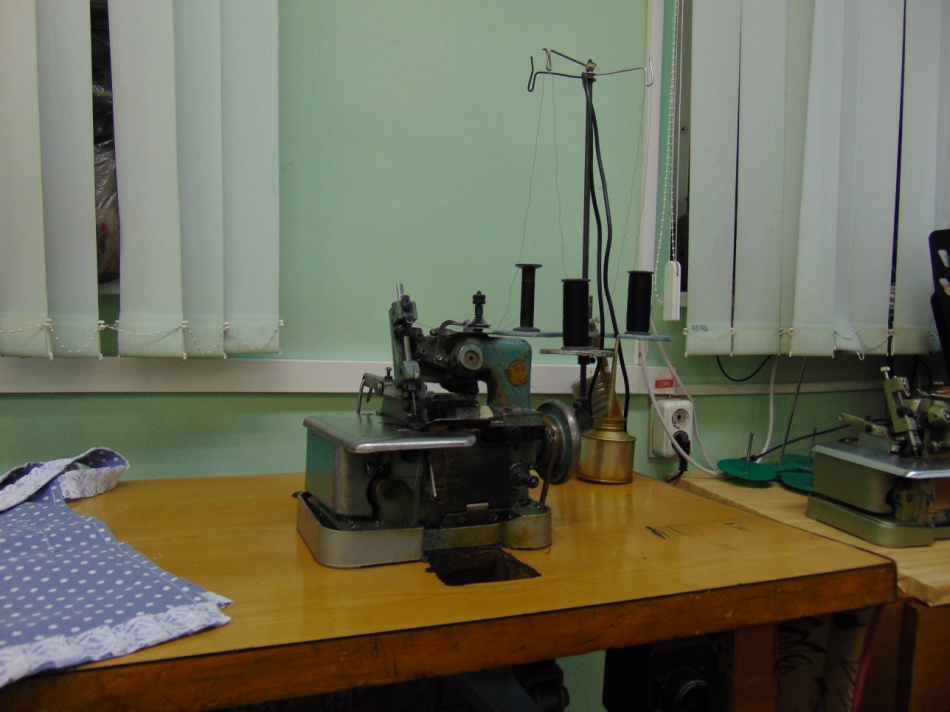 Учебное оборудование кабинета
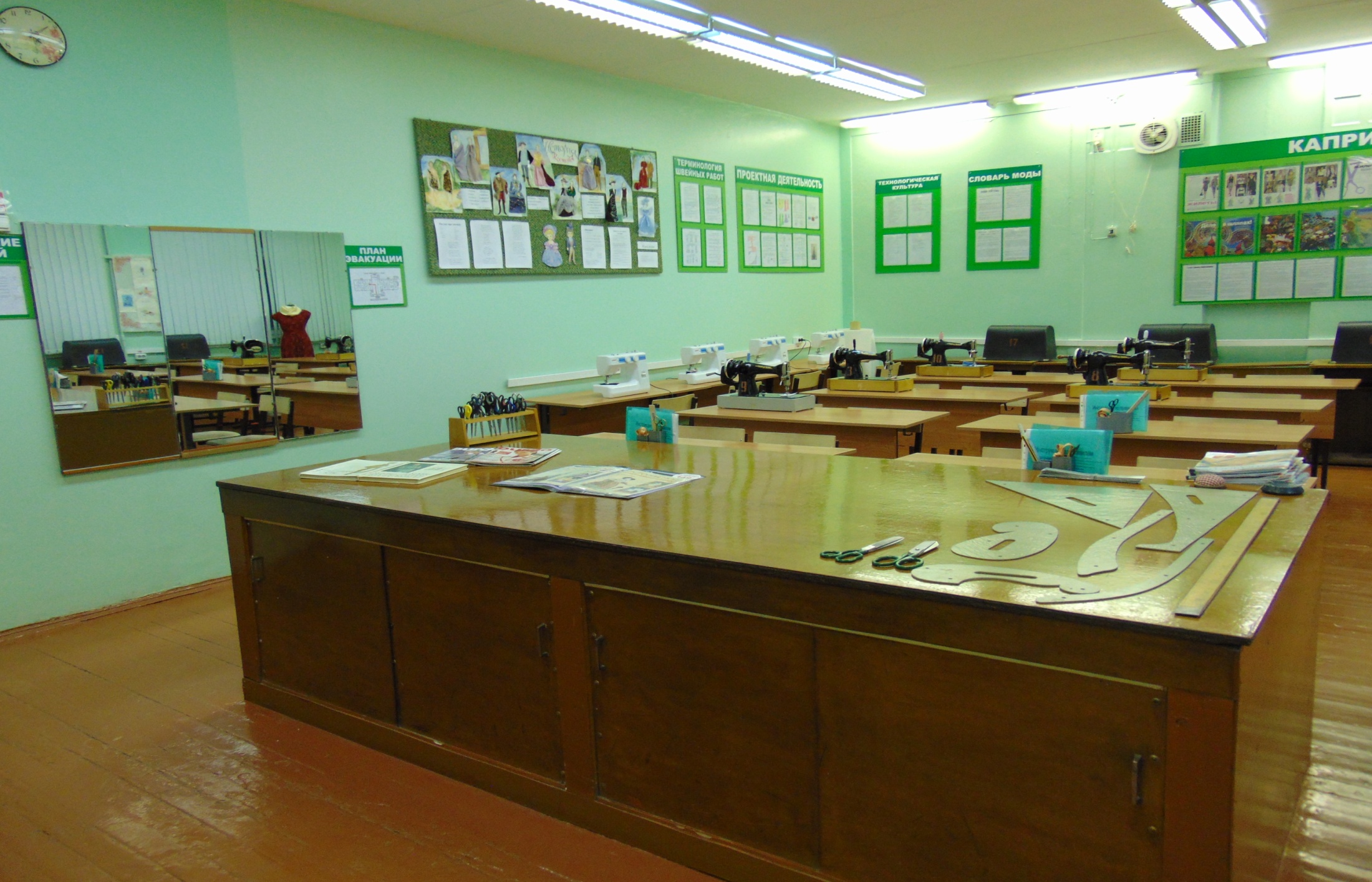 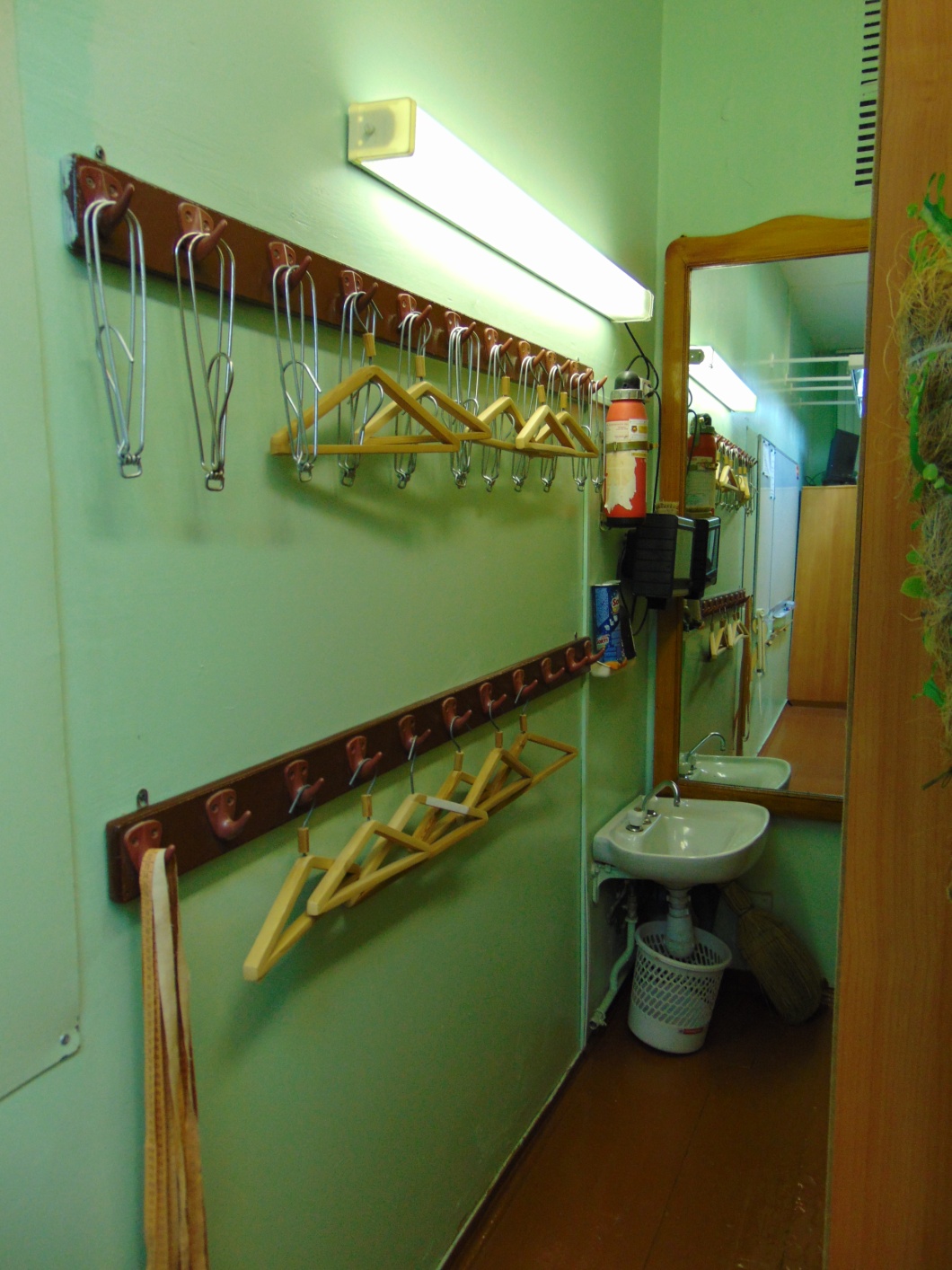 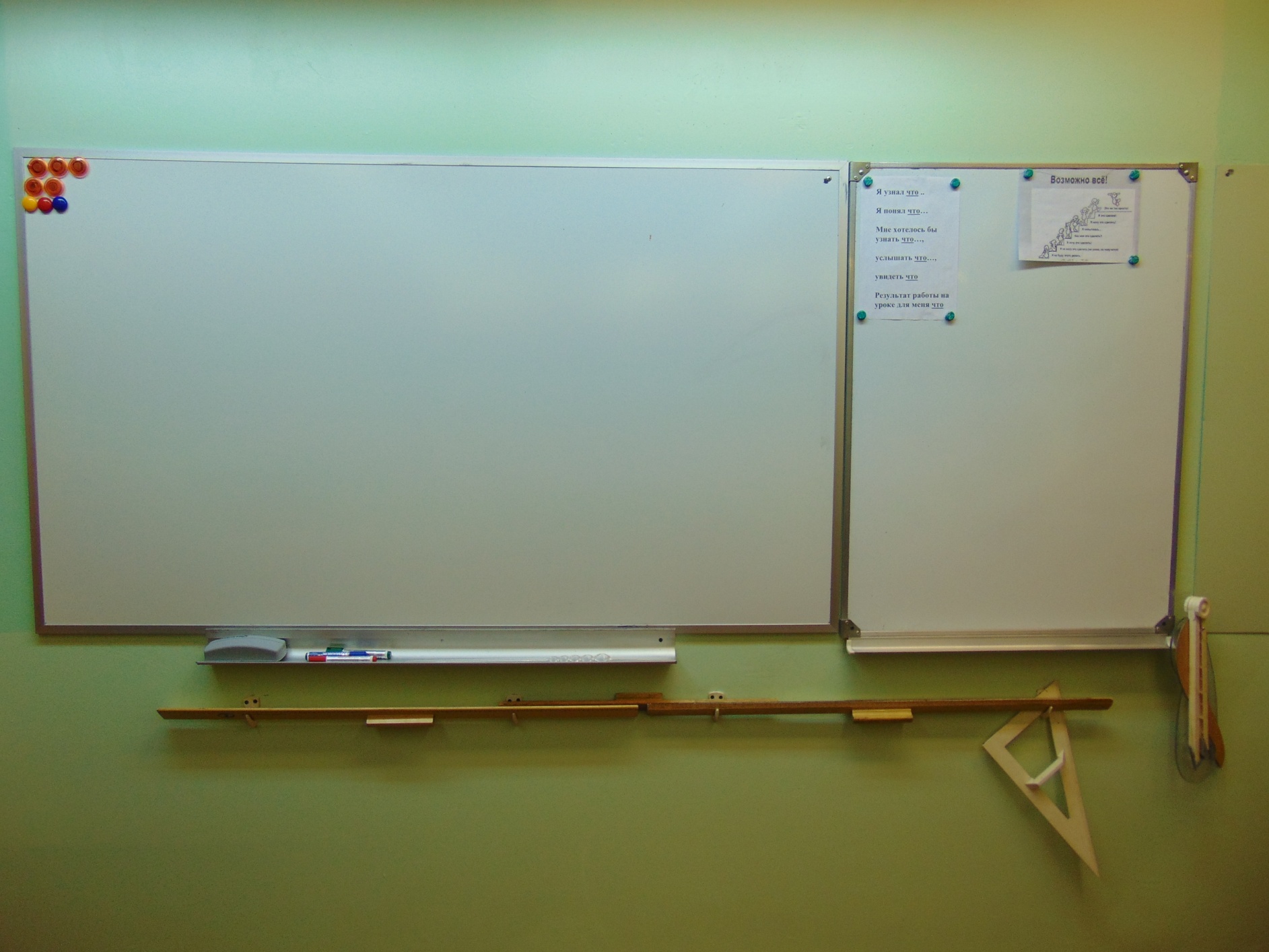 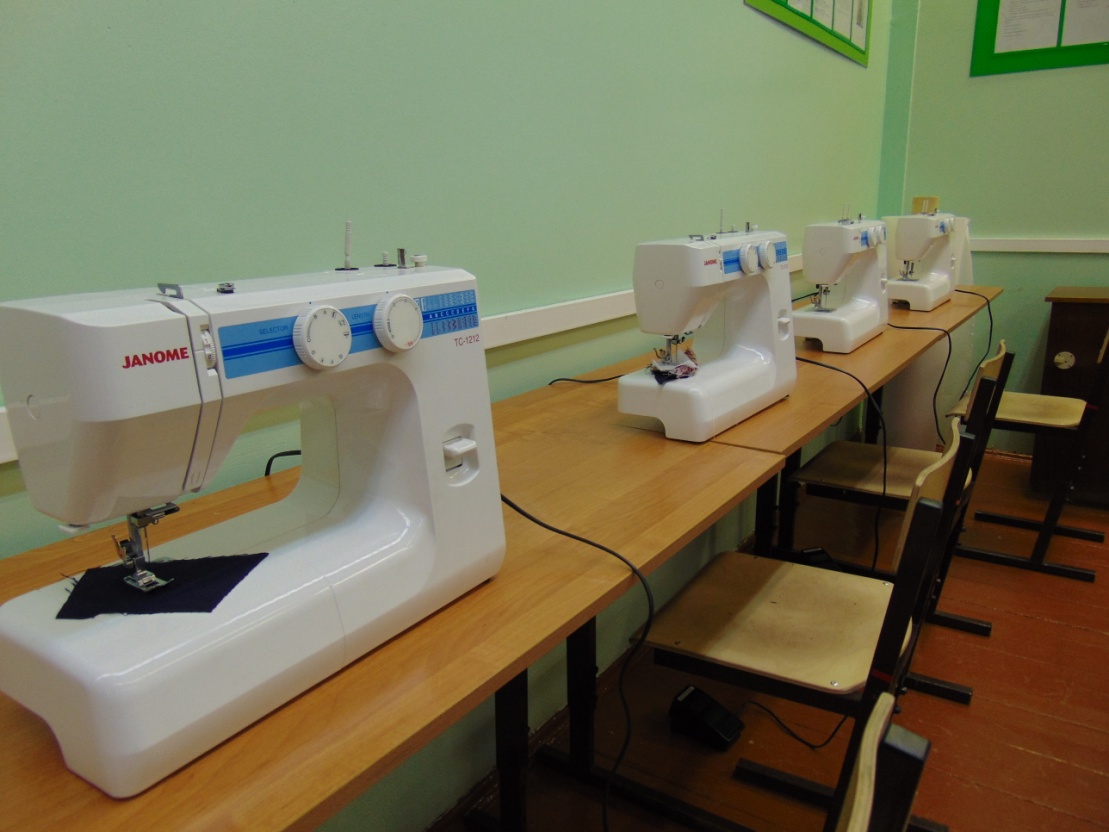 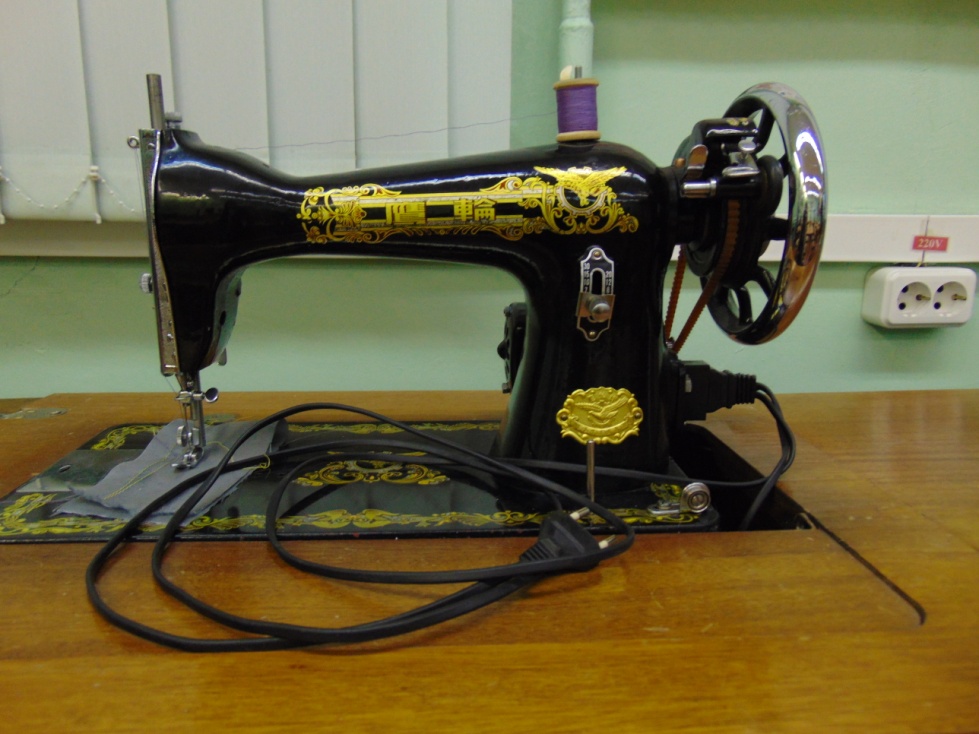 Рабочее место учителя
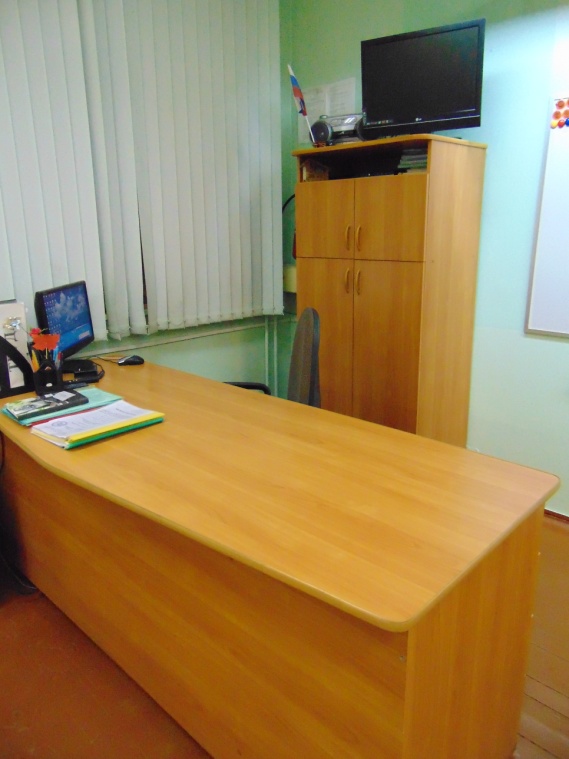 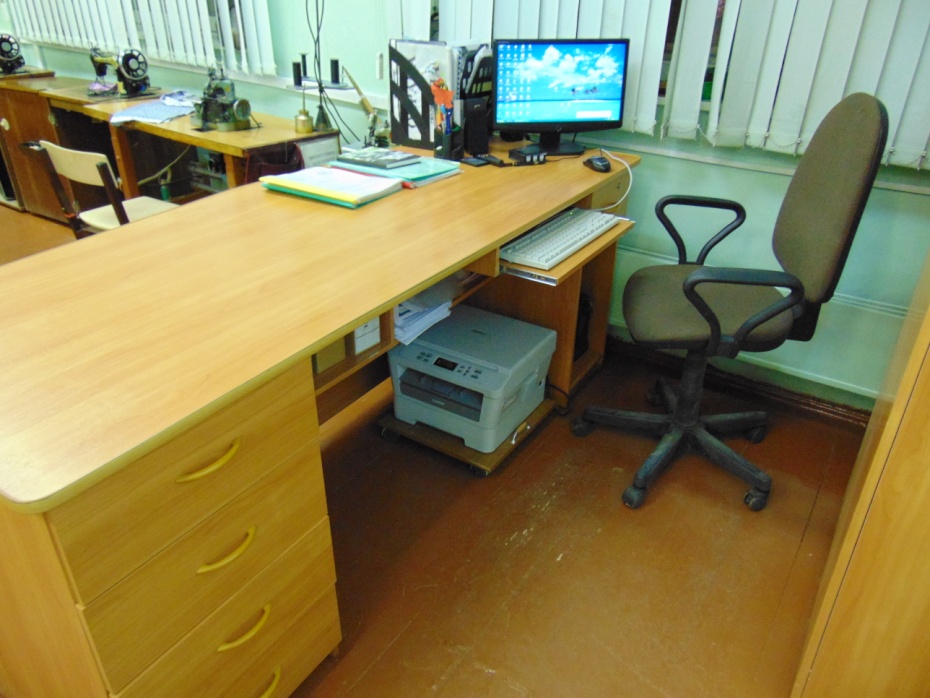 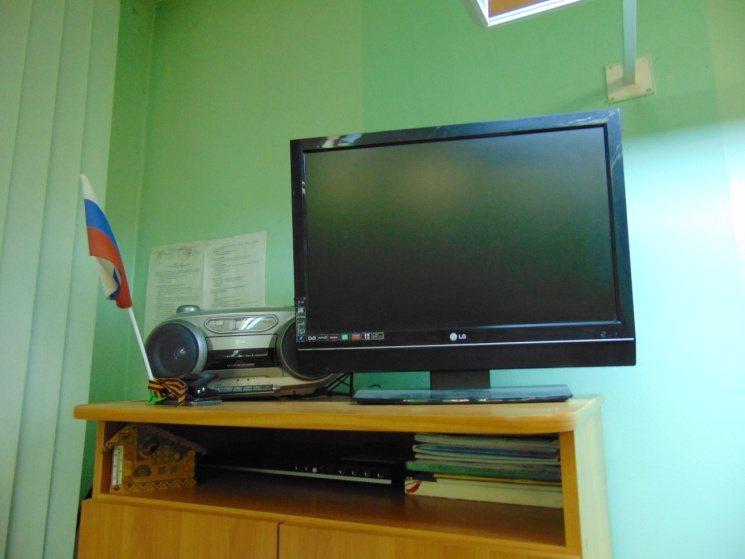 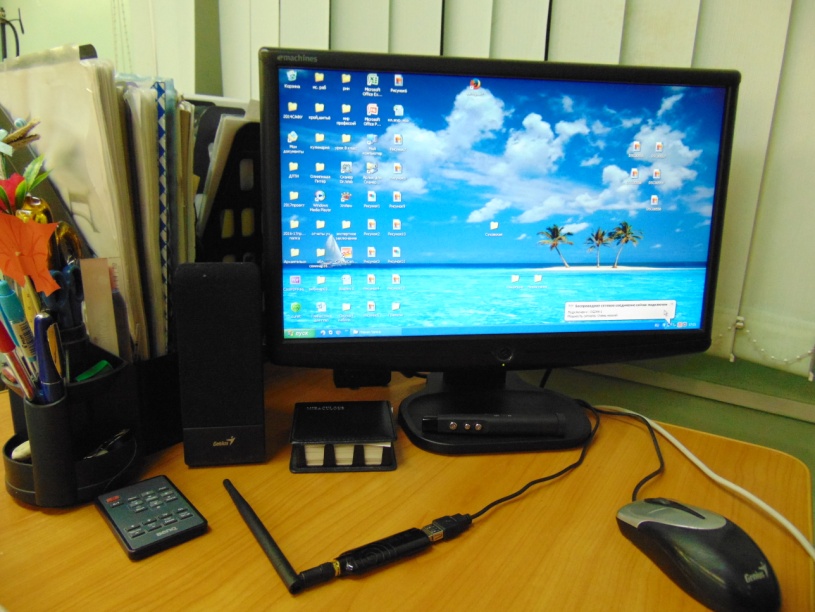 Оформление кабинета
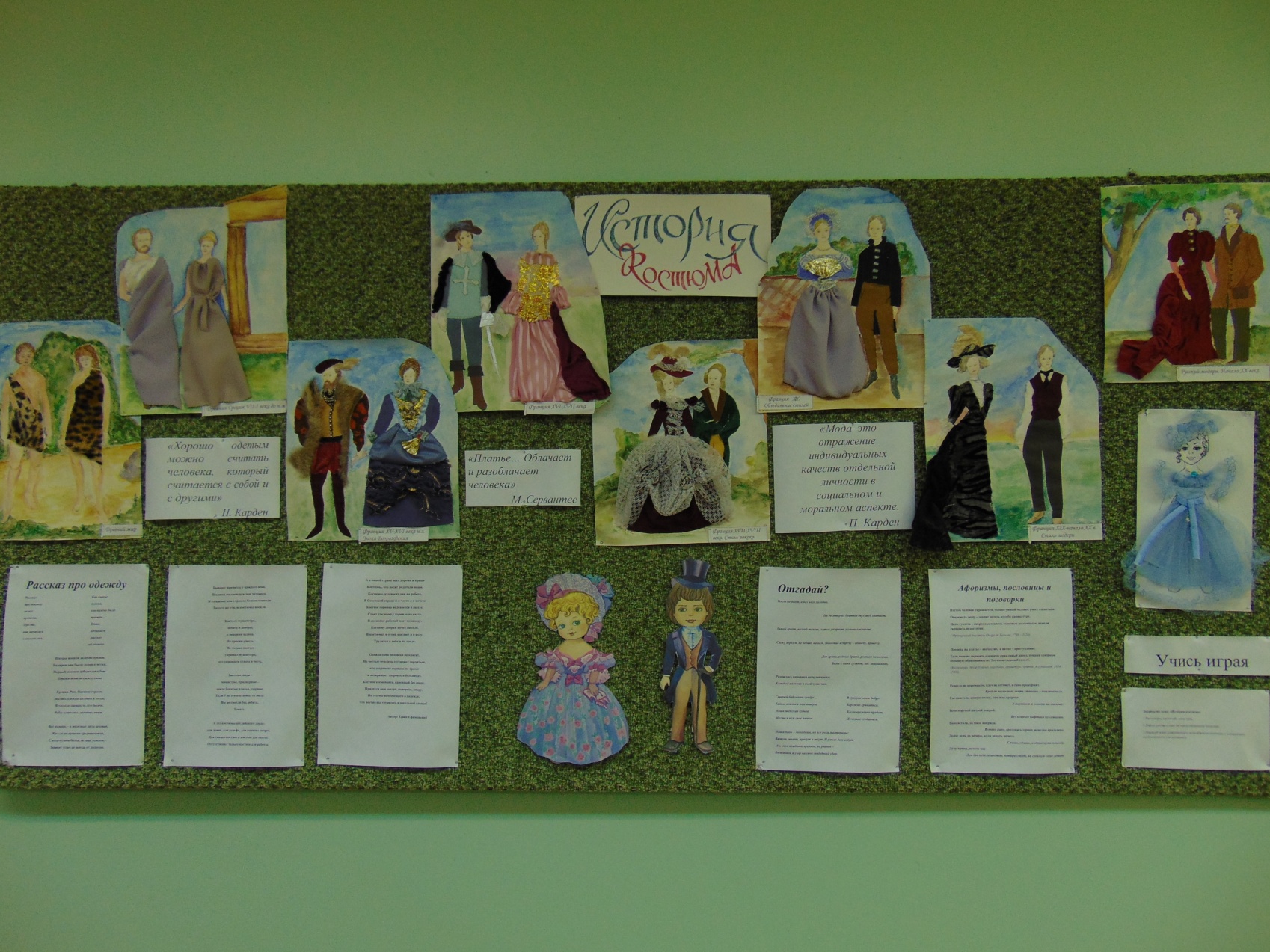 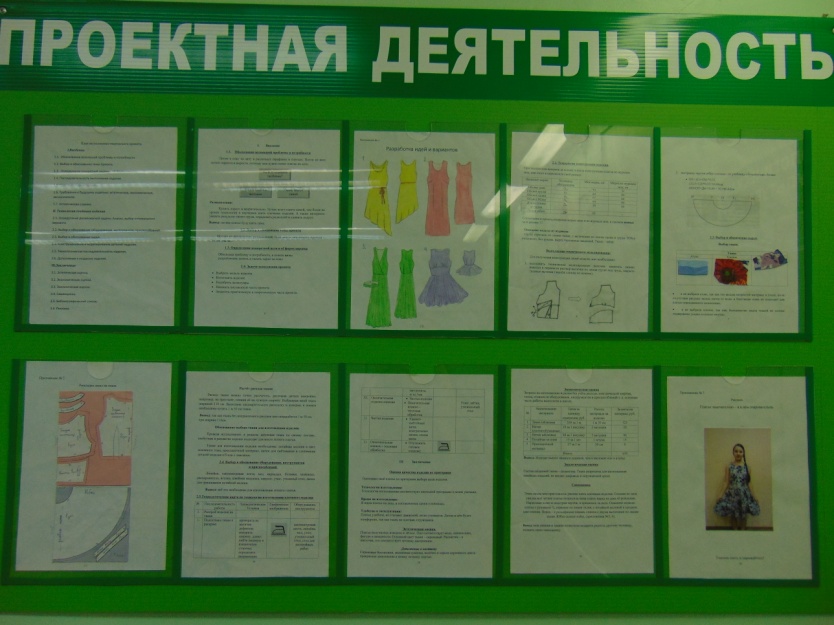 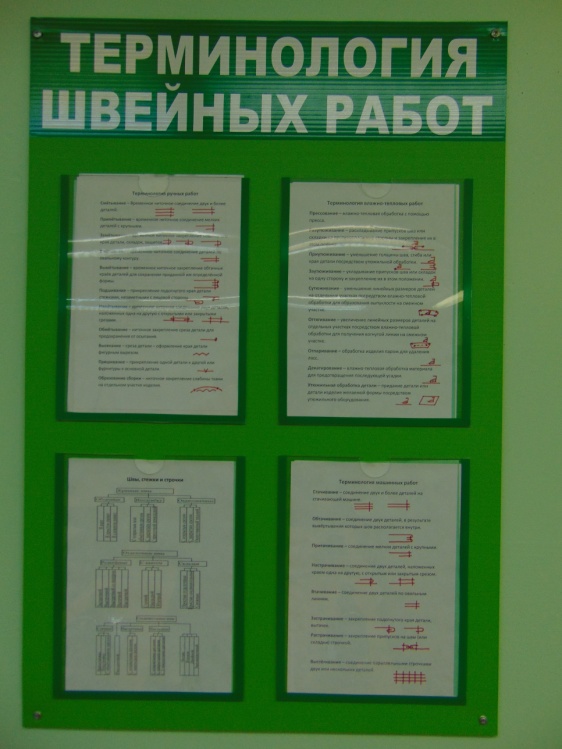 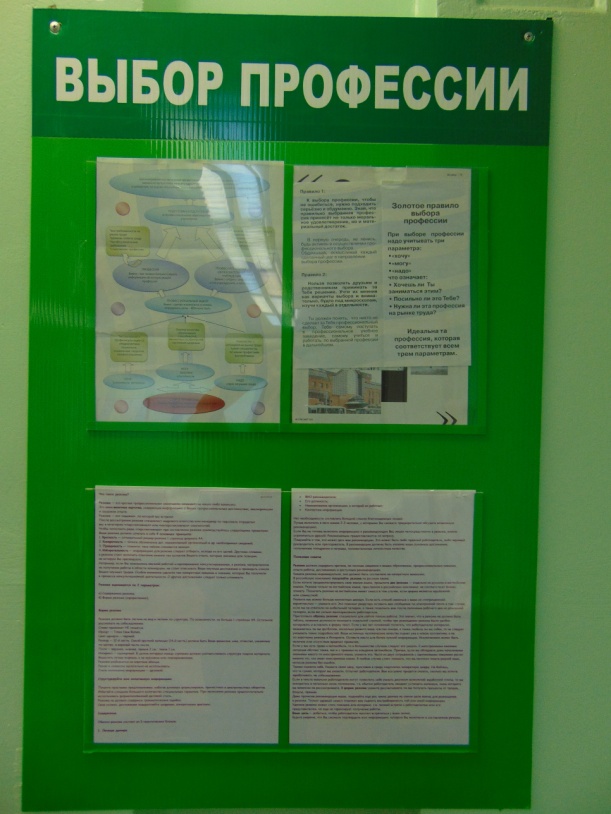 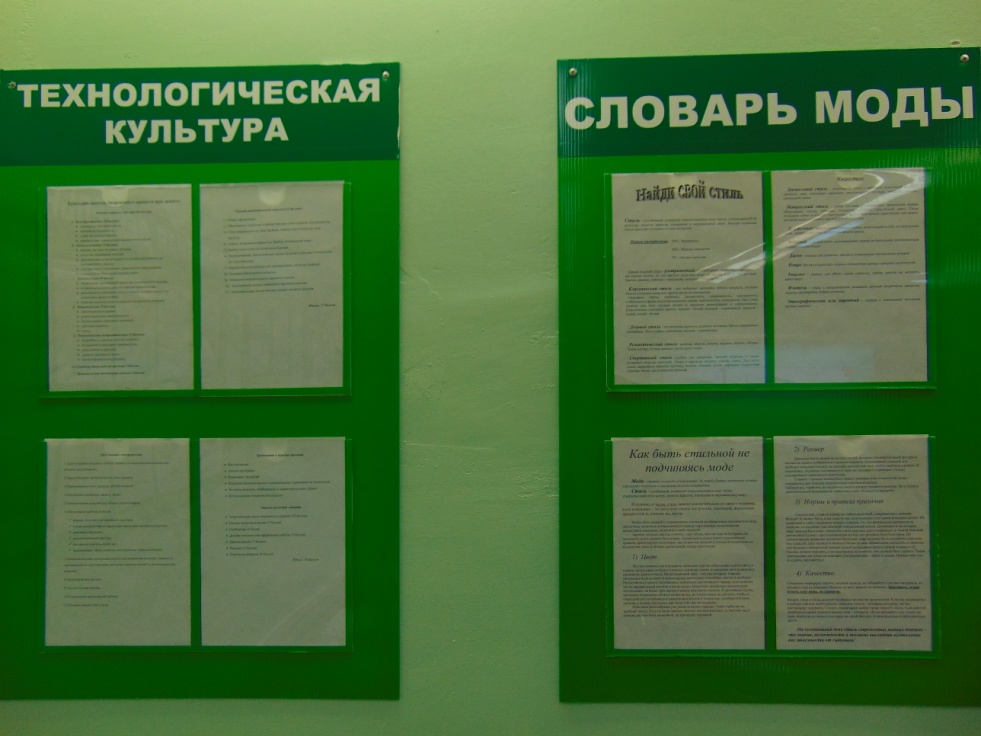 Учебно – методический комплекс
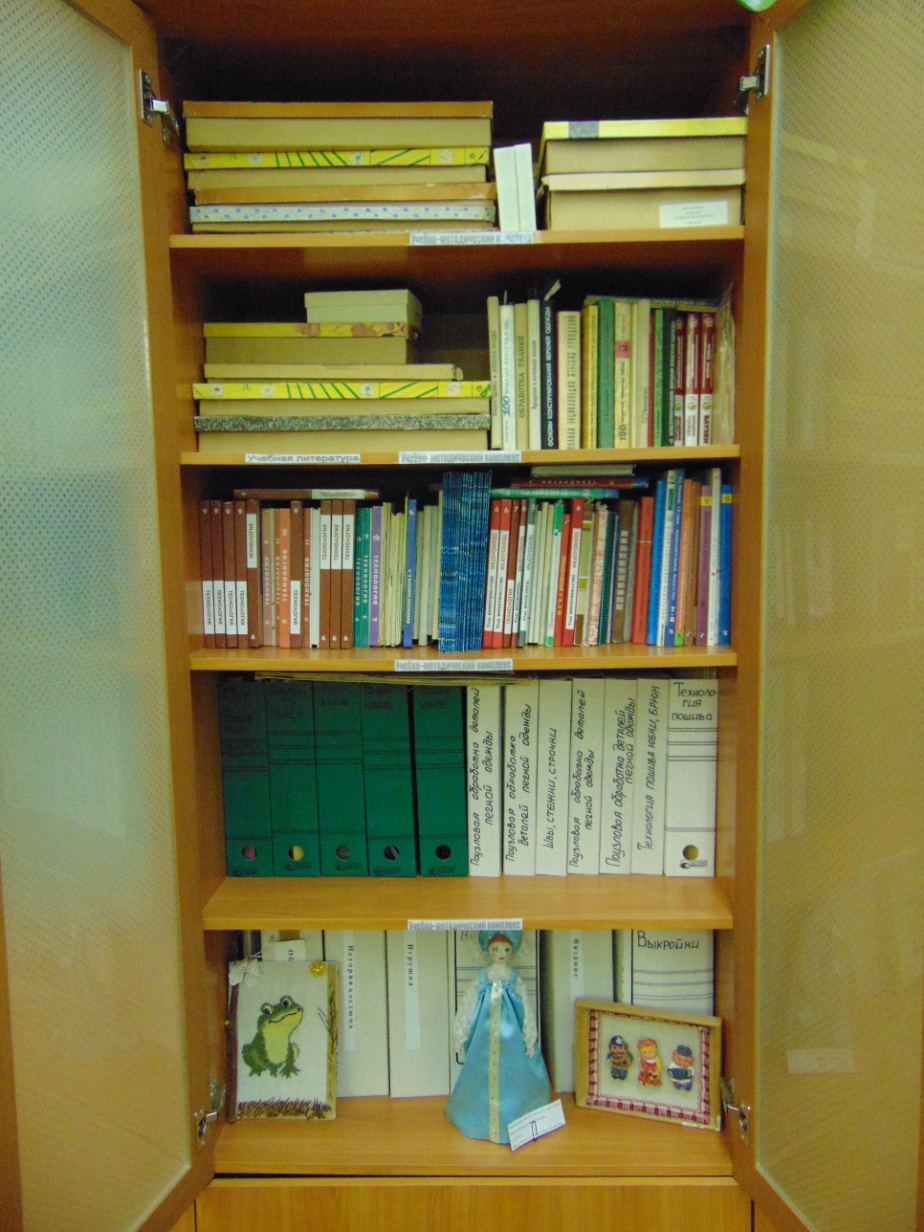 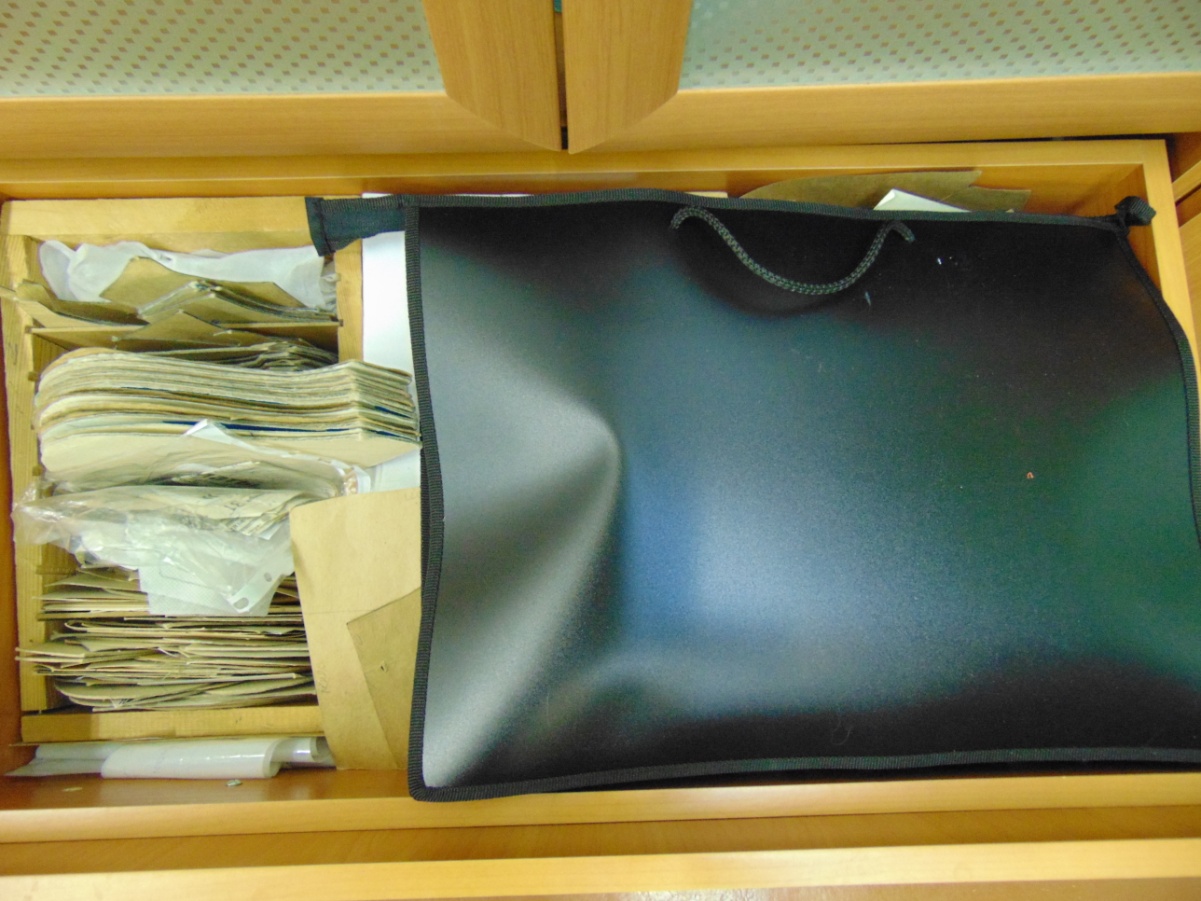 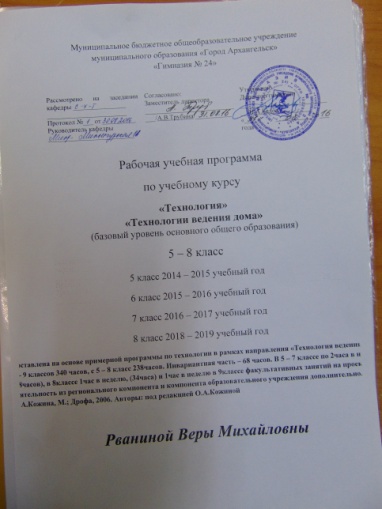 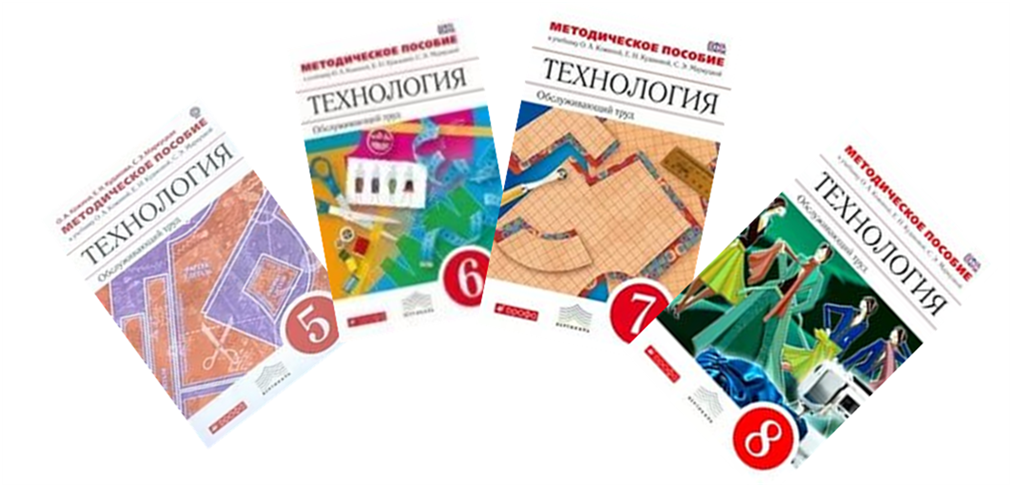 Учебный процесс
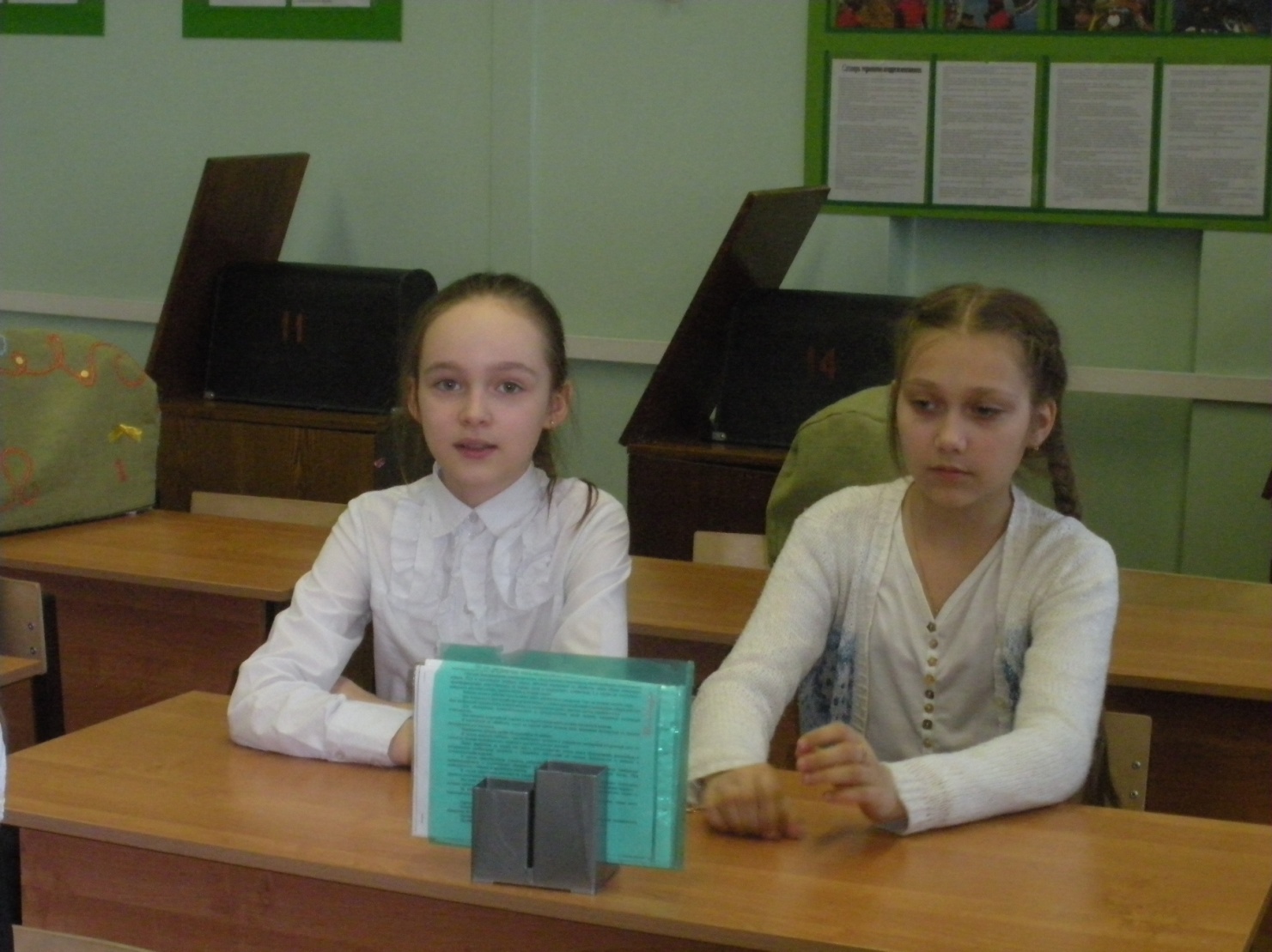 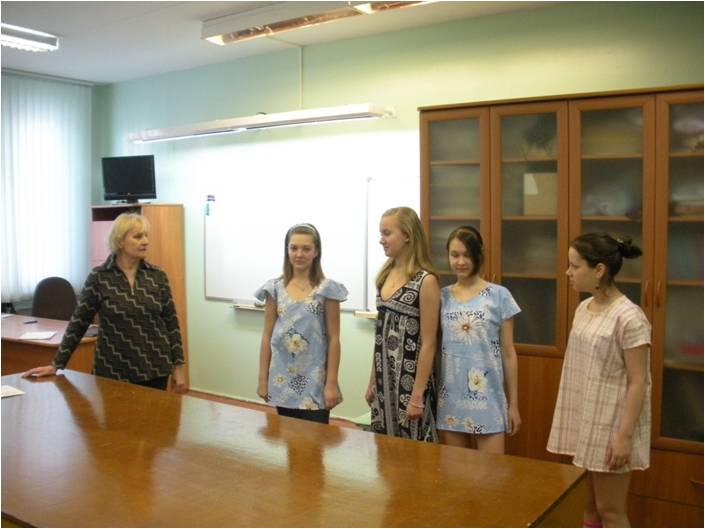 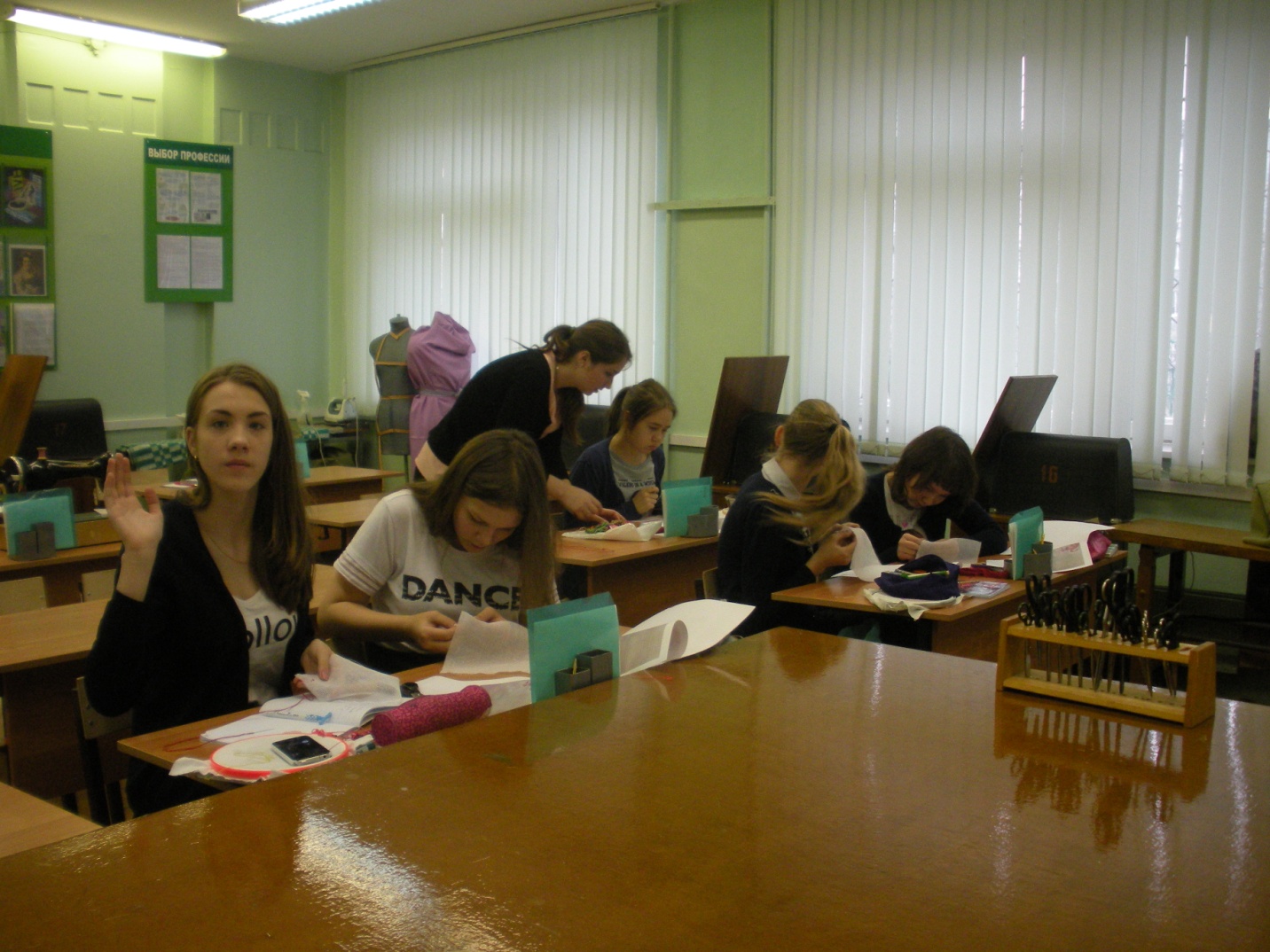 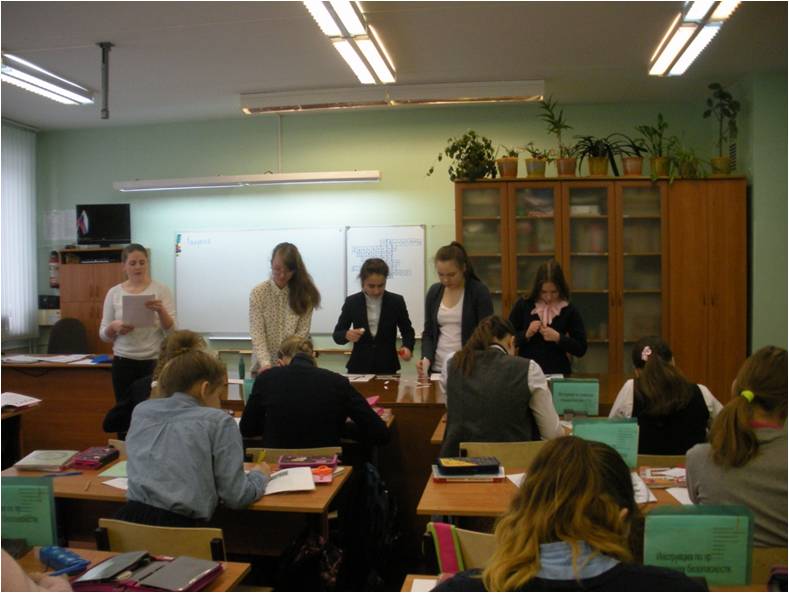 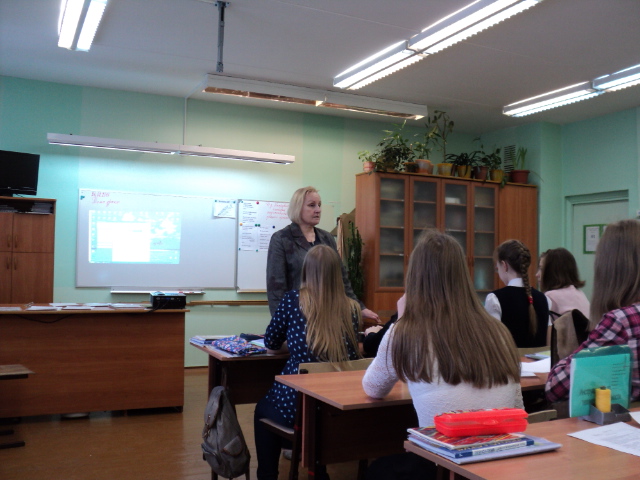 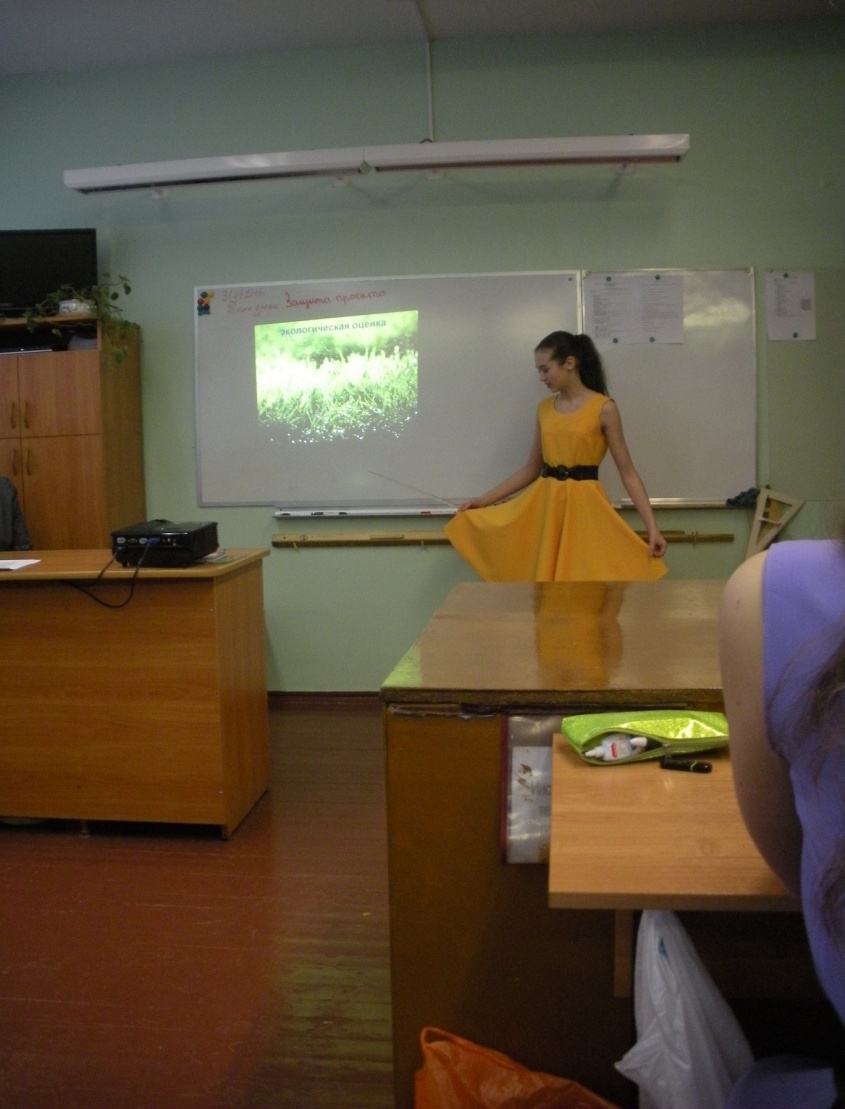 Учебно – методический комплект ученика
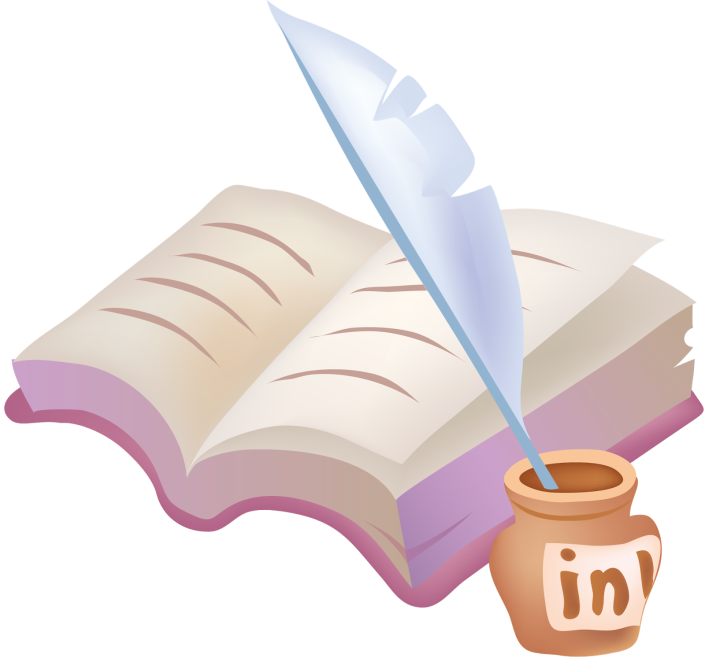 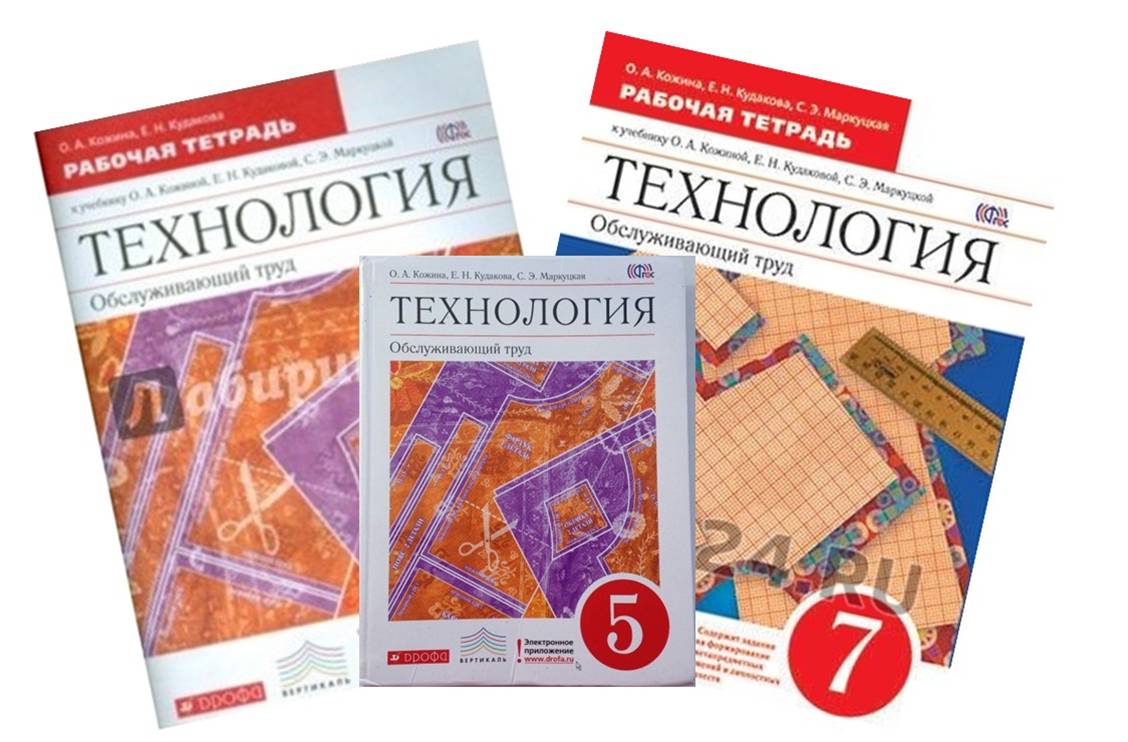 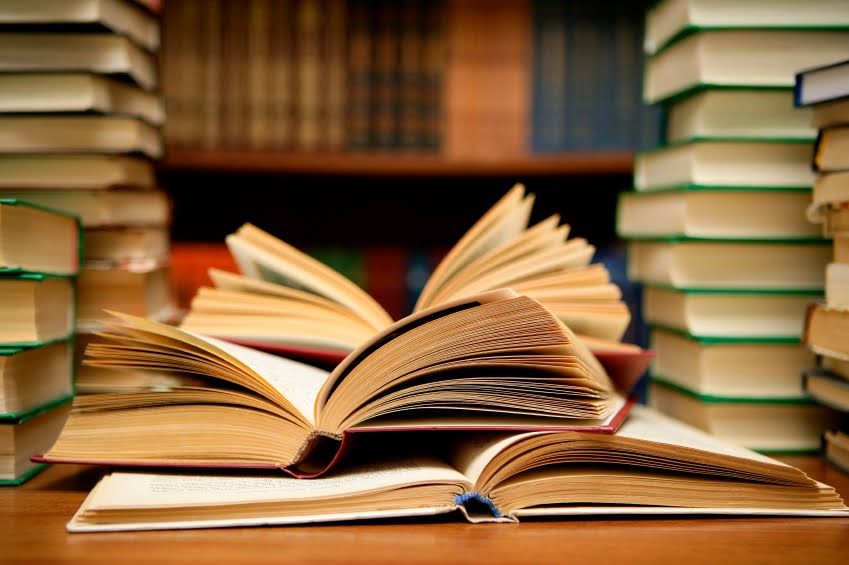 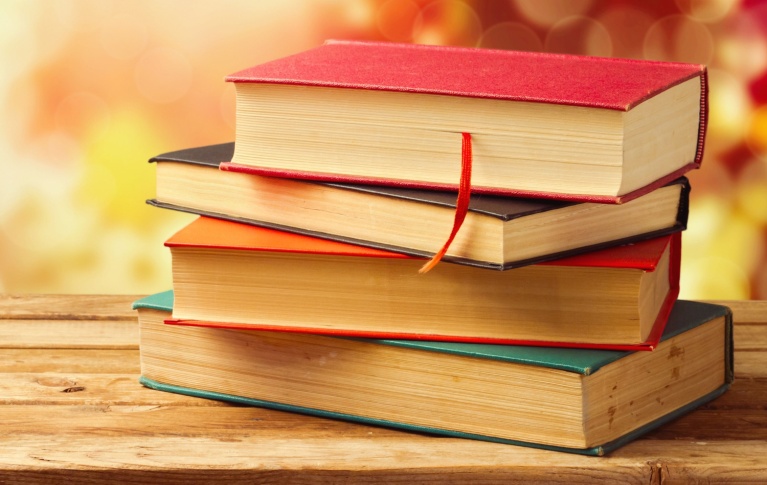 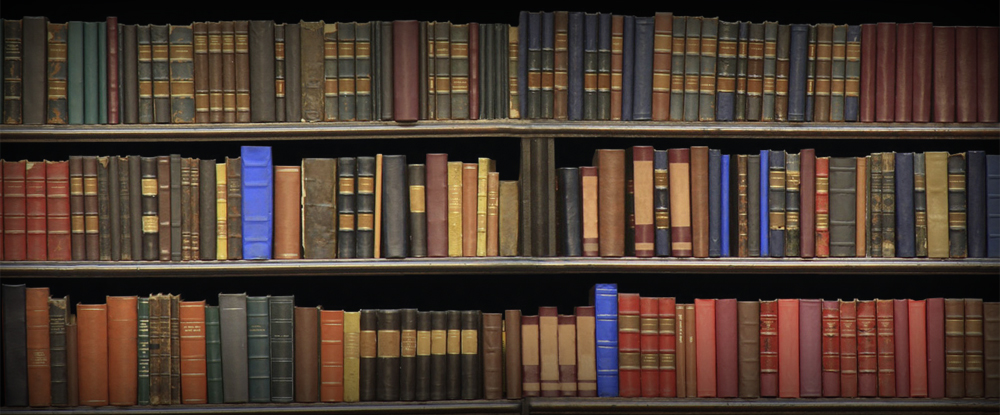 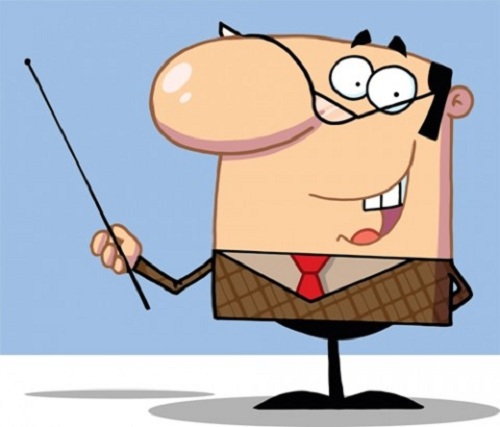 Деятельность обучающихся на базе учебного кабинета
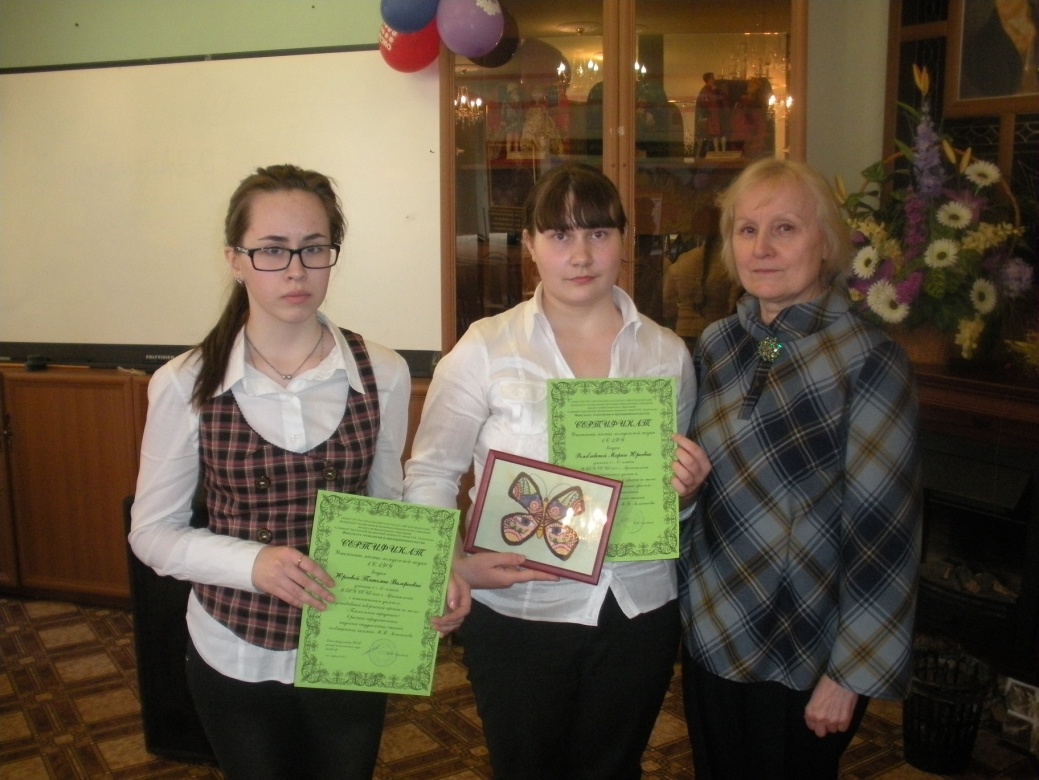 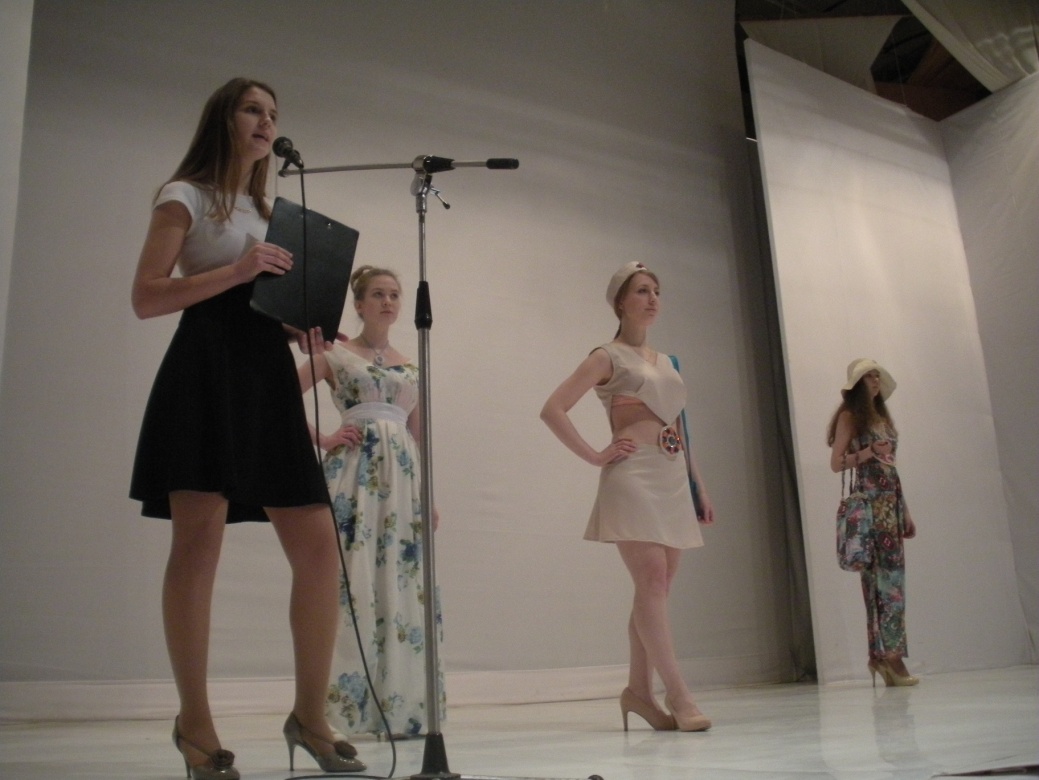 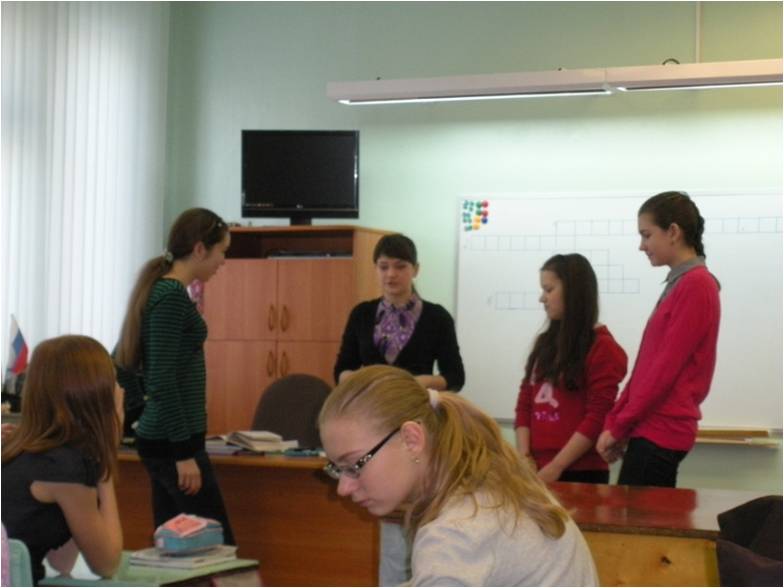 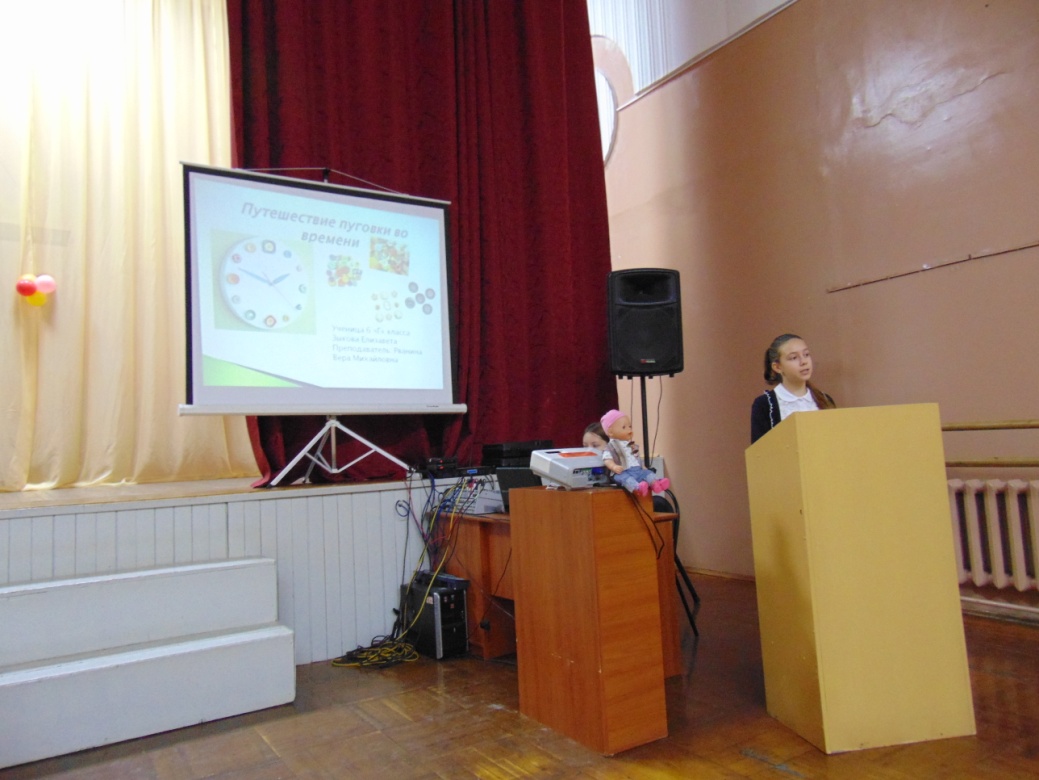 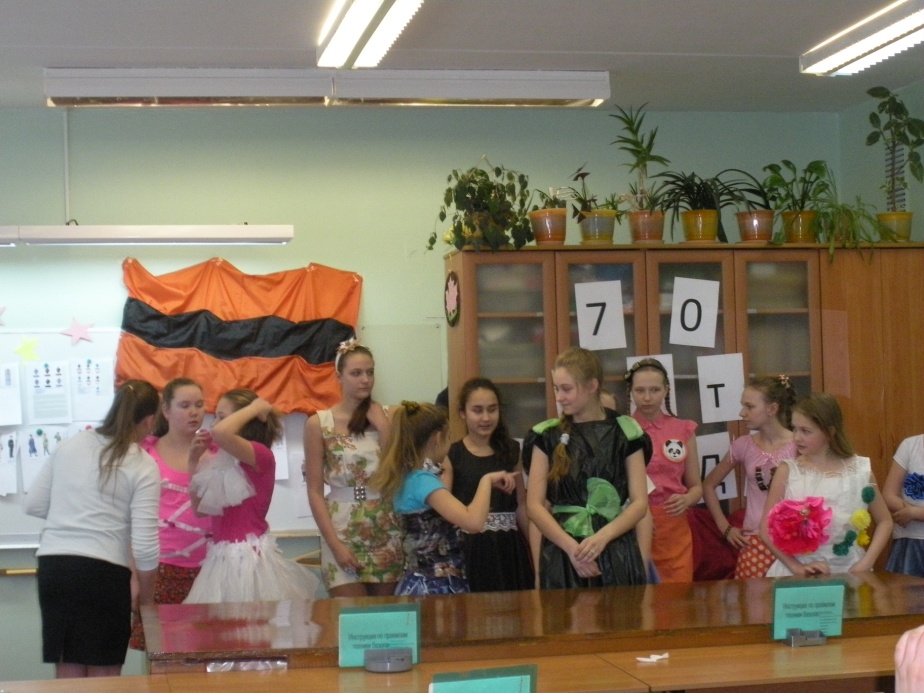 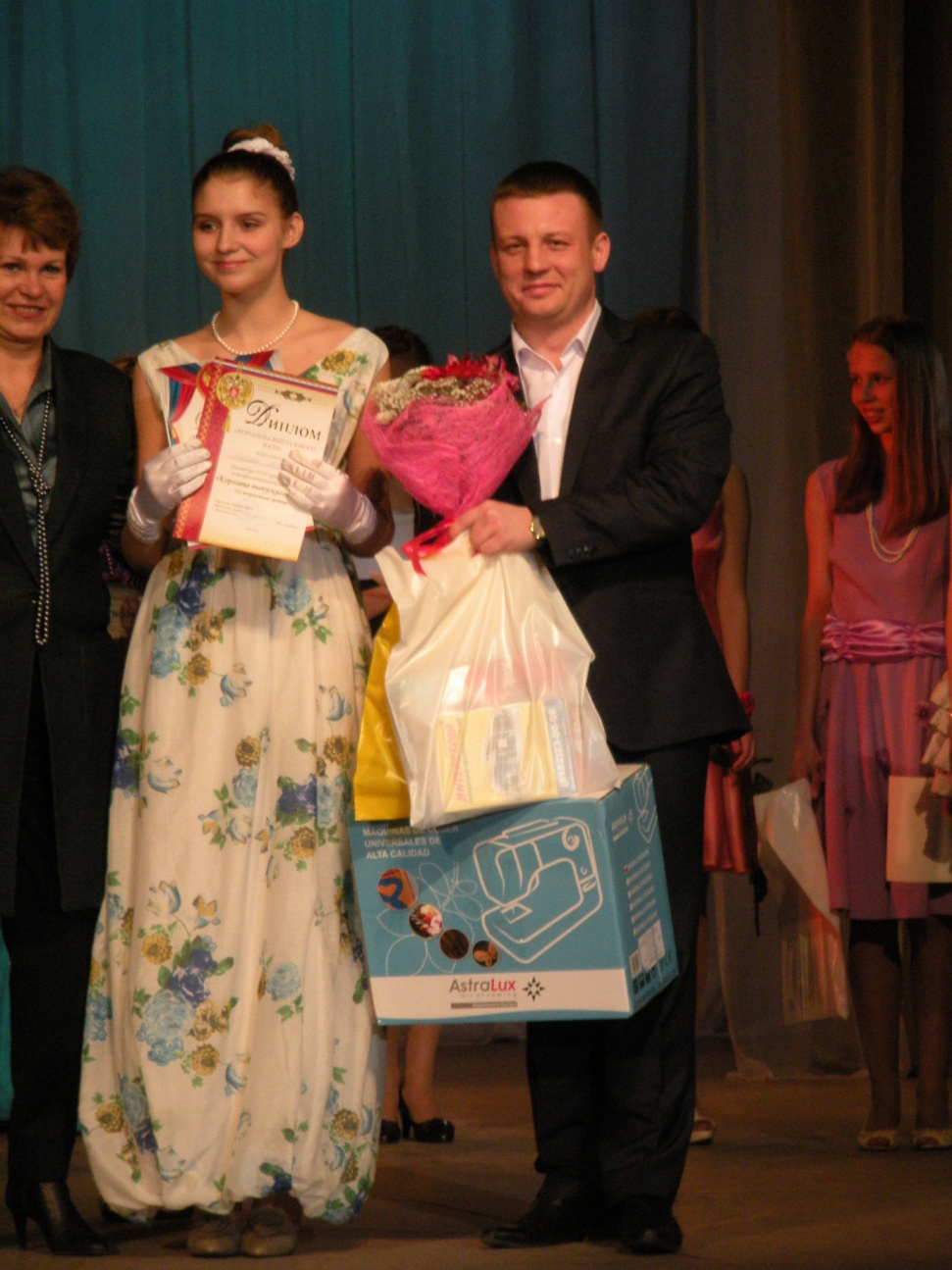 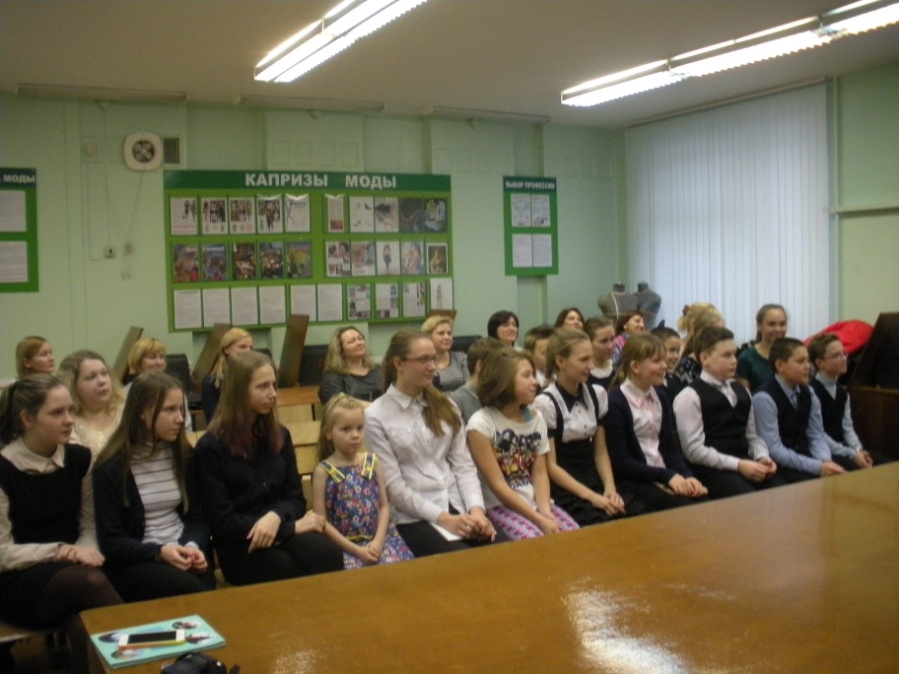 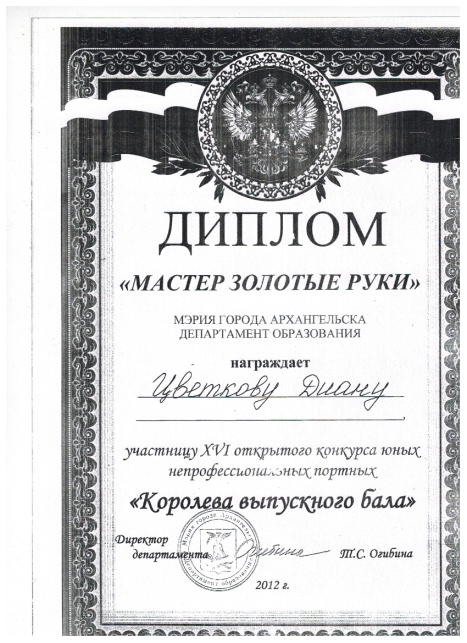 Результаты деятельности обучающихся
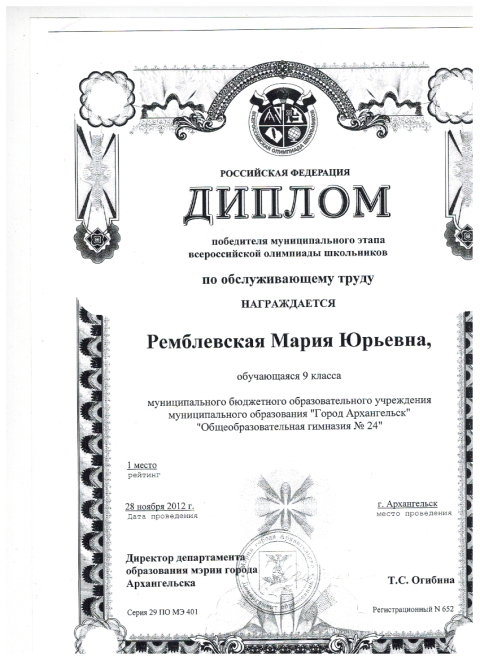 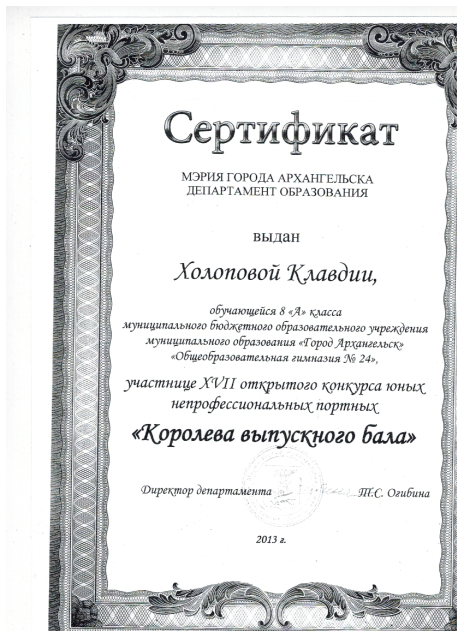 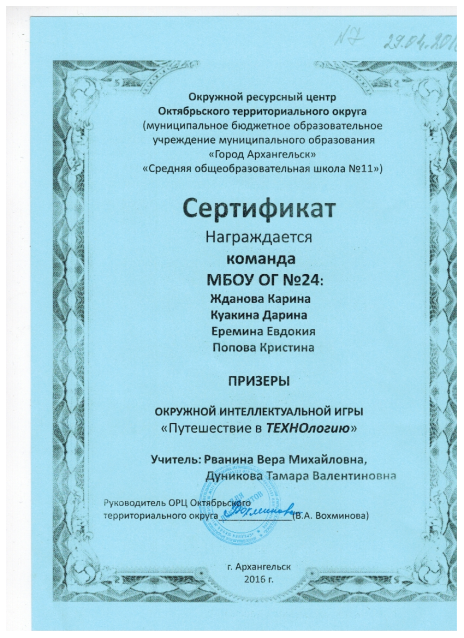 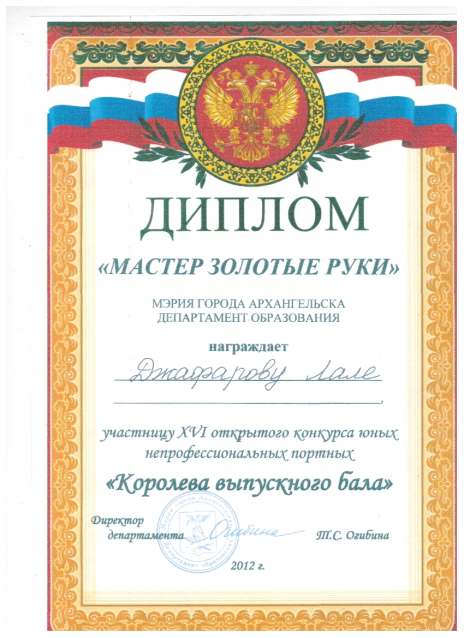 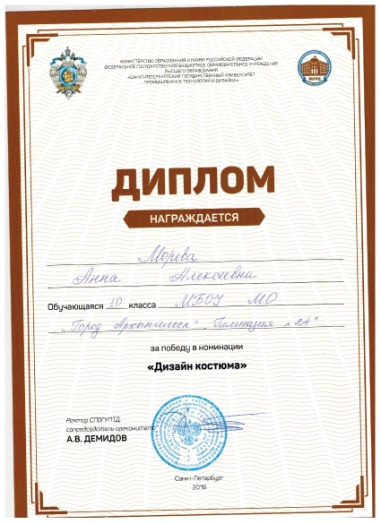 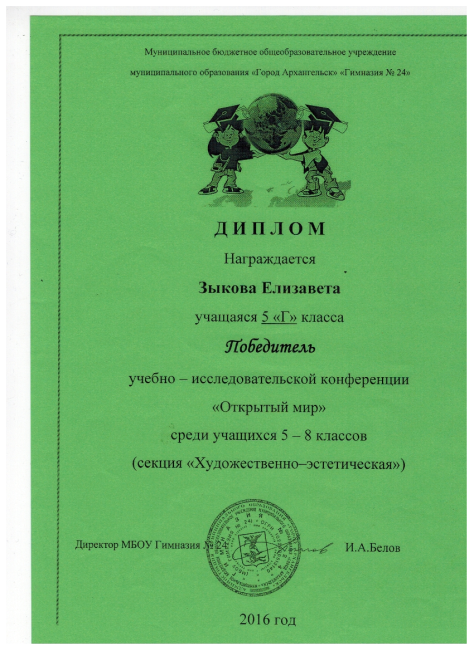 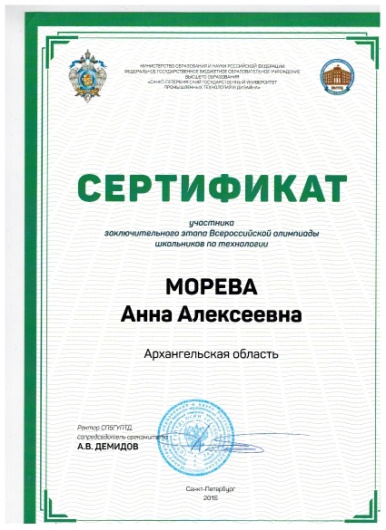 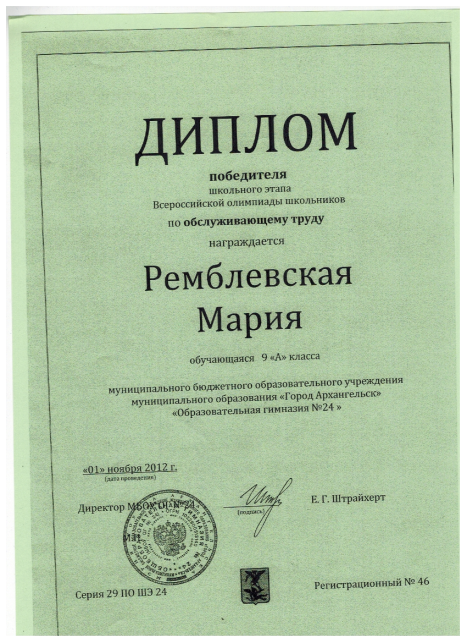 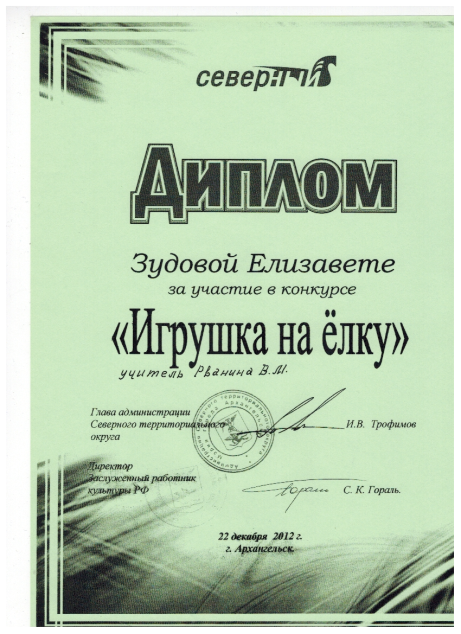 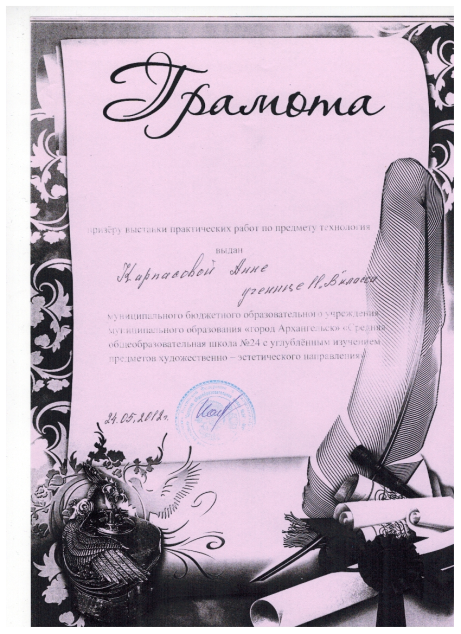 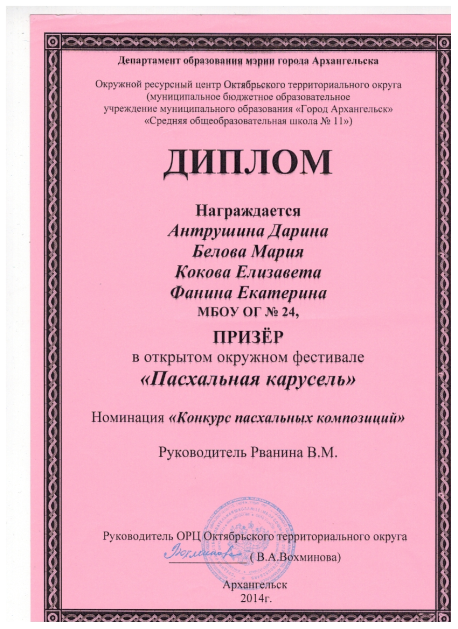 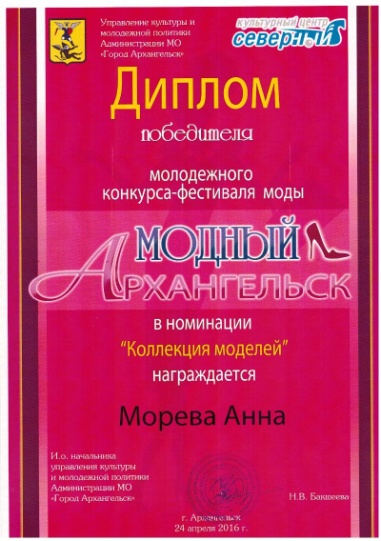 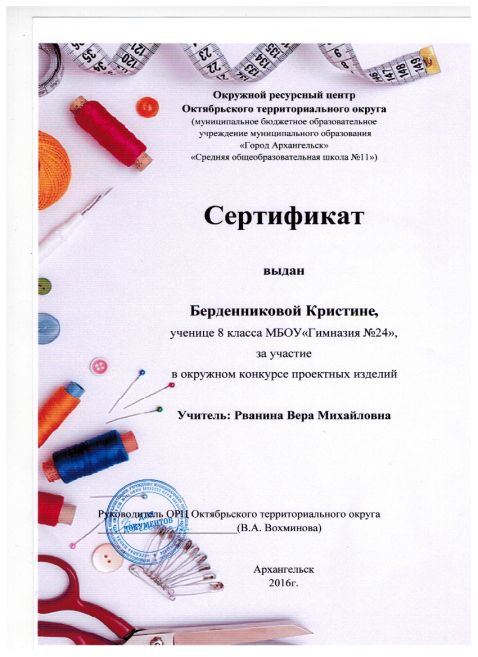 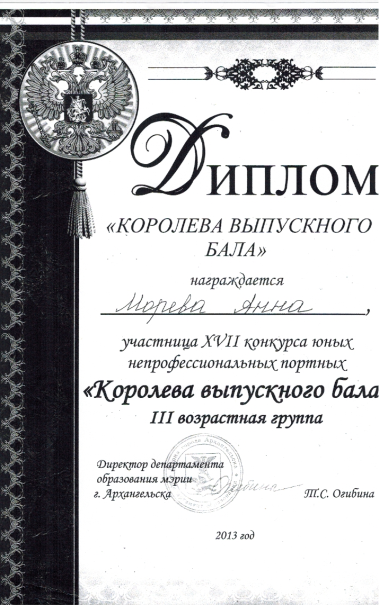 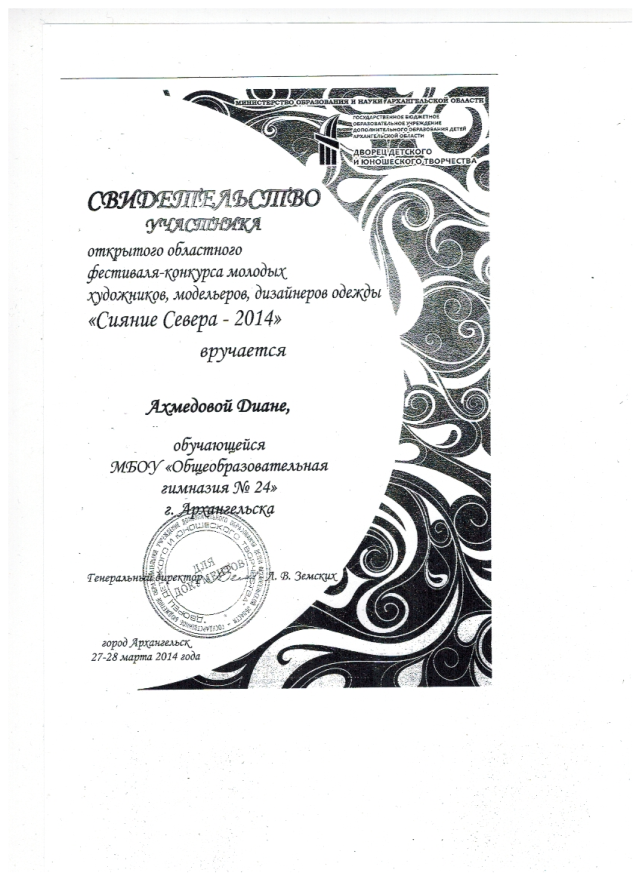 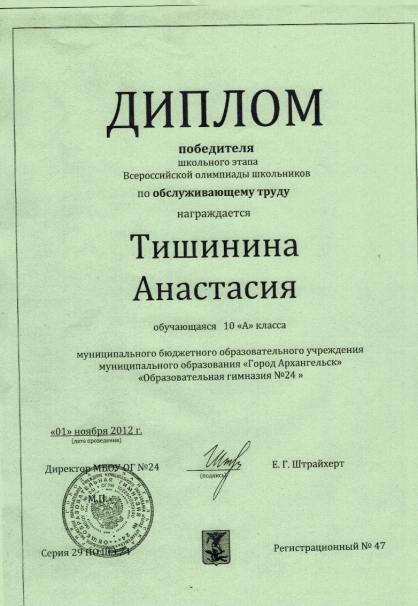 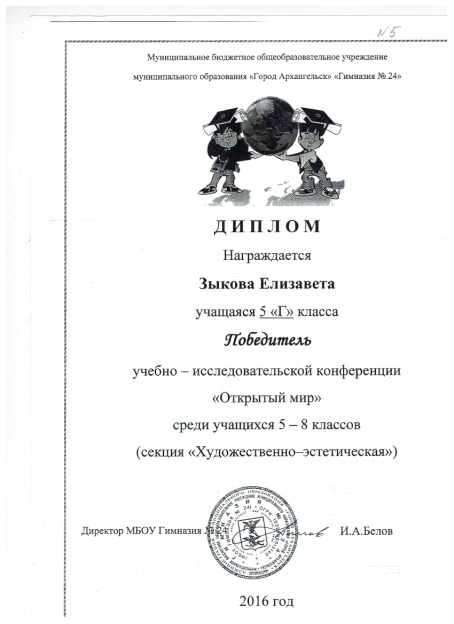 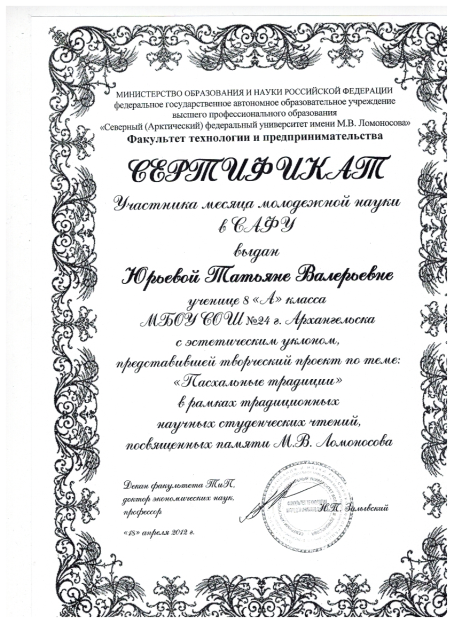 Безопасность жизнедеятельности
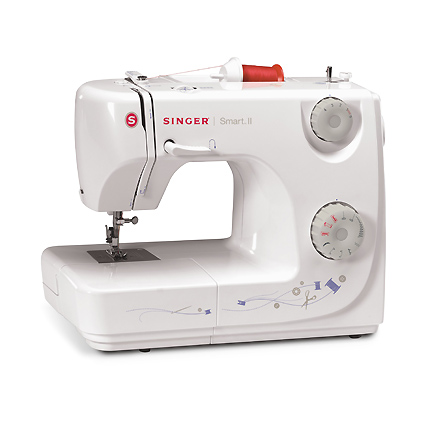 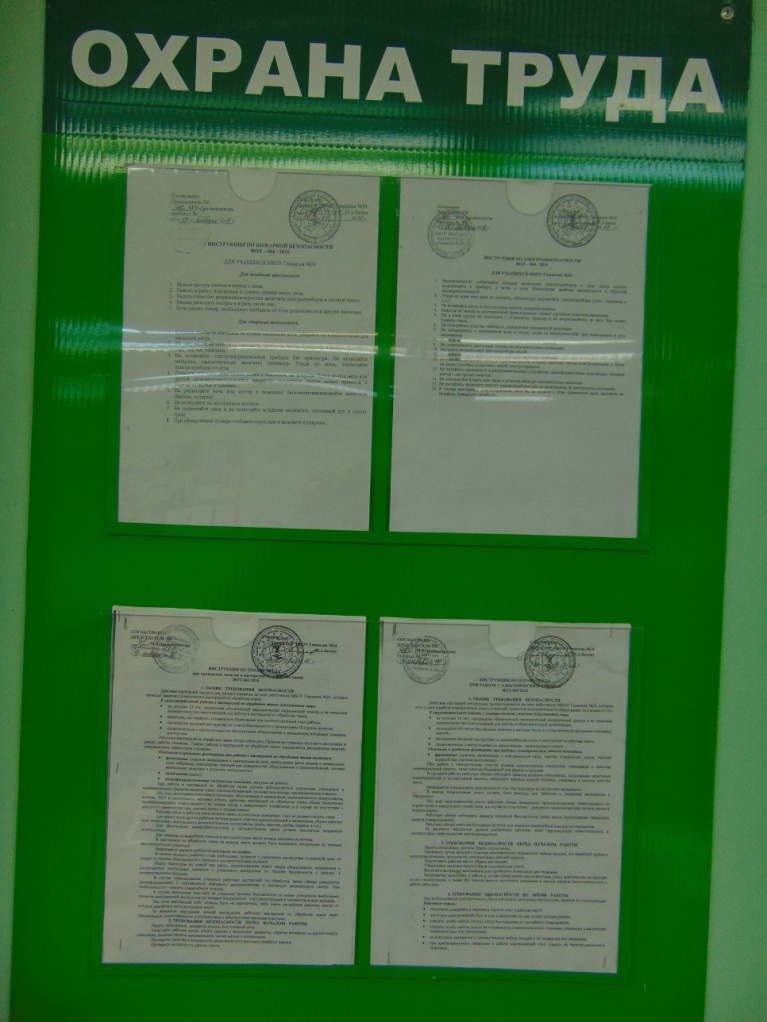 Отсутствие травматизма в ходе образовательного процесса;

  Отсутствие жалоб и конфликтных ситуаций со стороны участников образовательного процесса;

  Отсутствие взысканий со стороны работодателя.
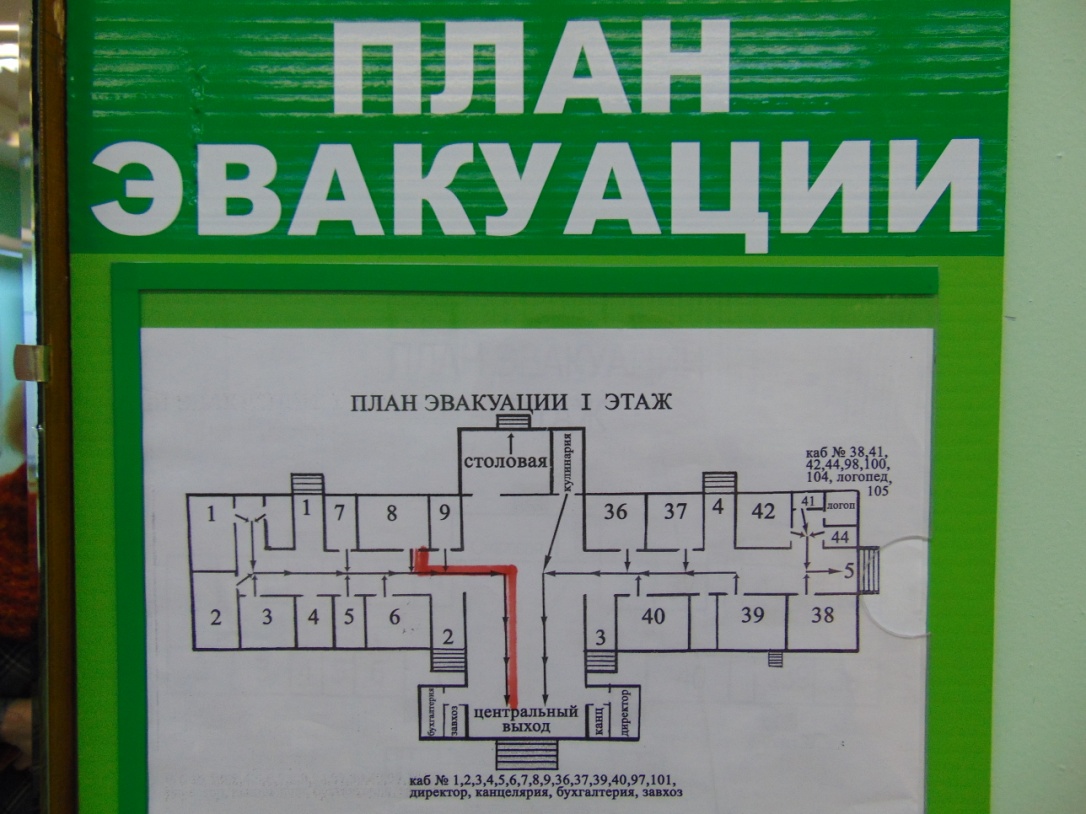 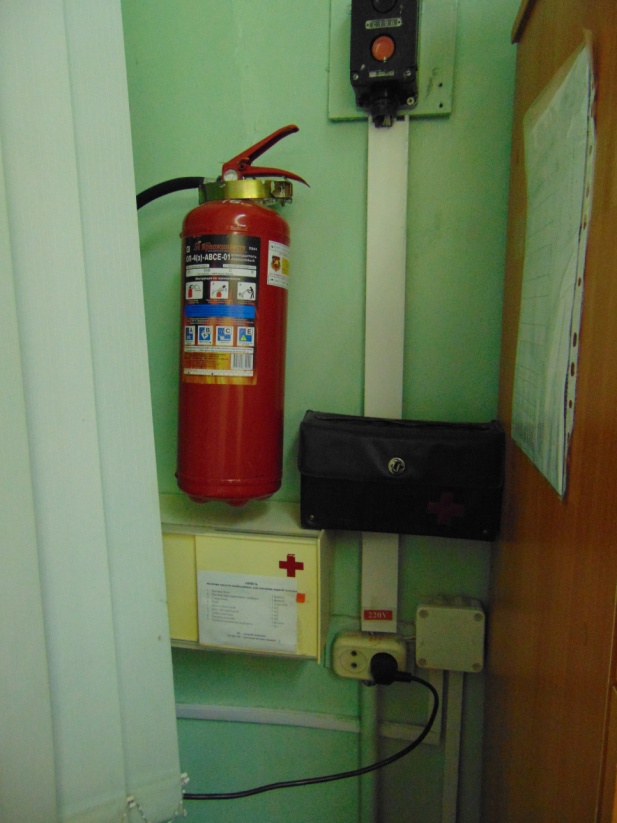 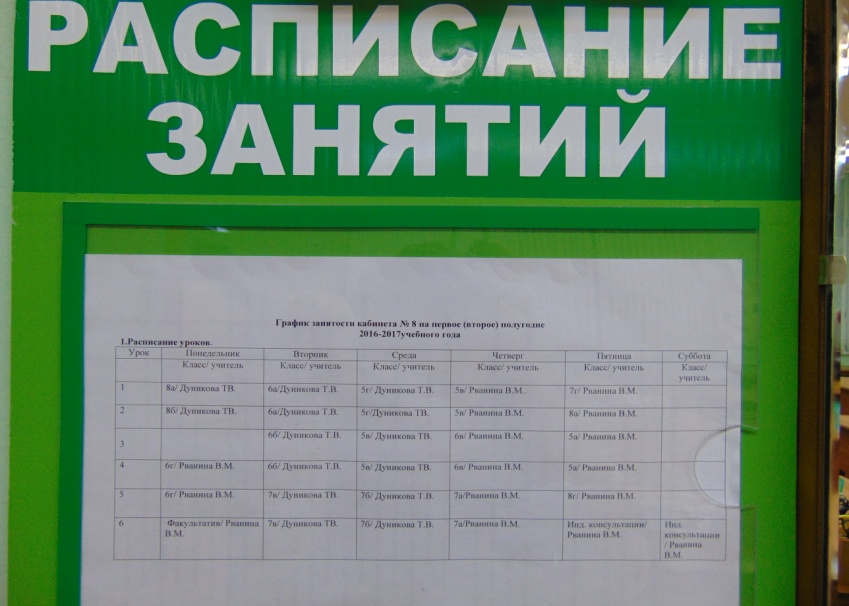 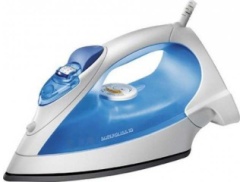 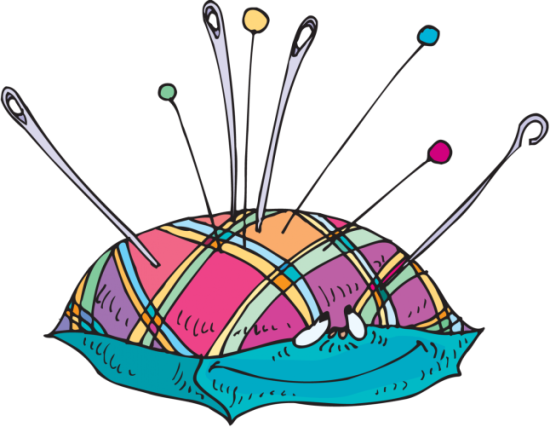 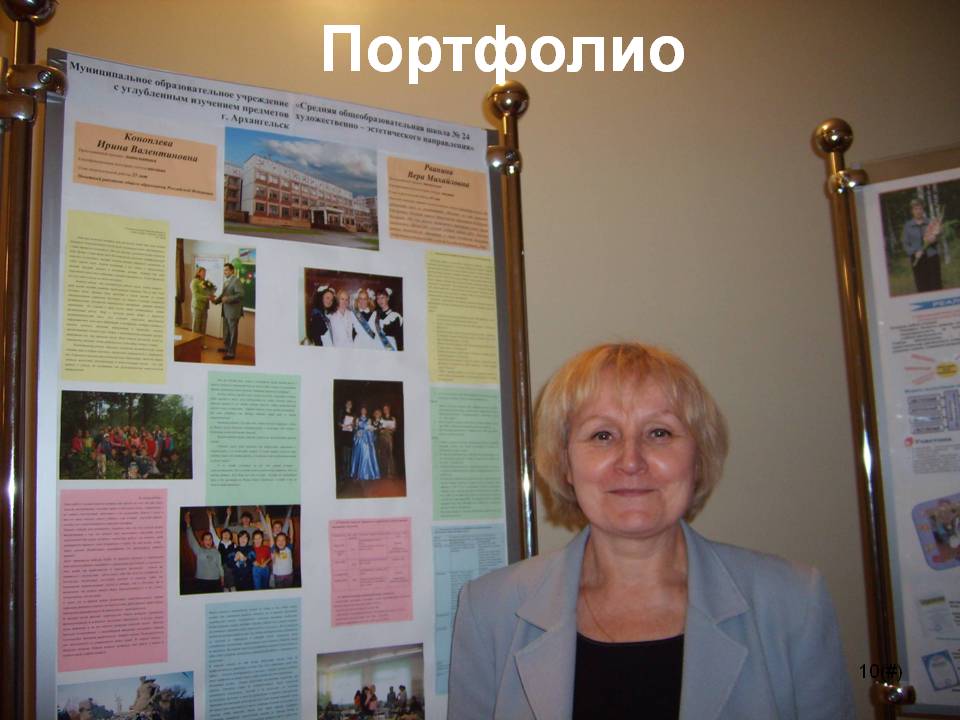 Спасибо за внимание!